Learning disabilities, accommodations and inclusion
Understanding how to create success in the classroom by understanding learning disabilities, accommodations, and inclusion to help boost teacher and student success.
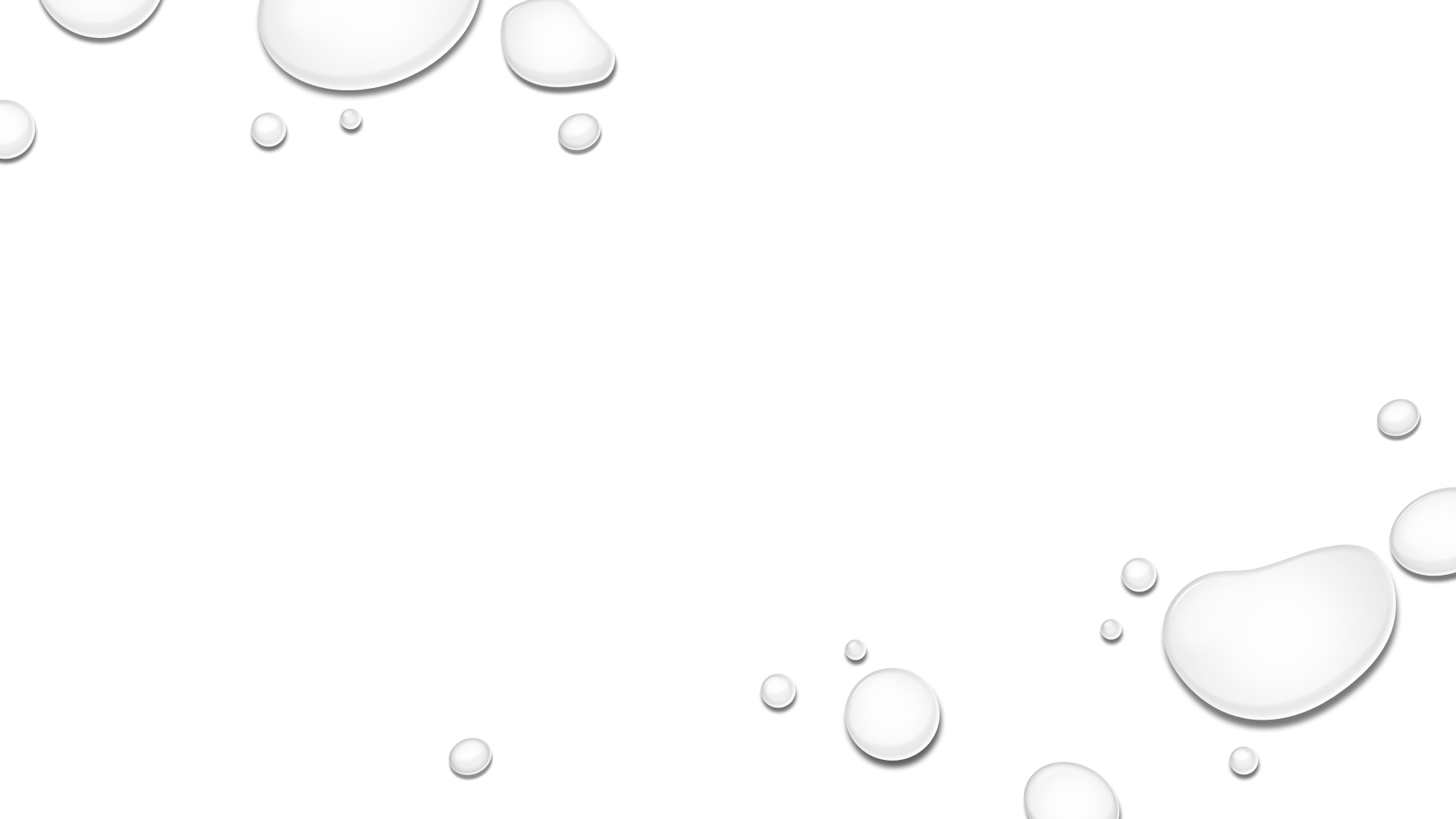 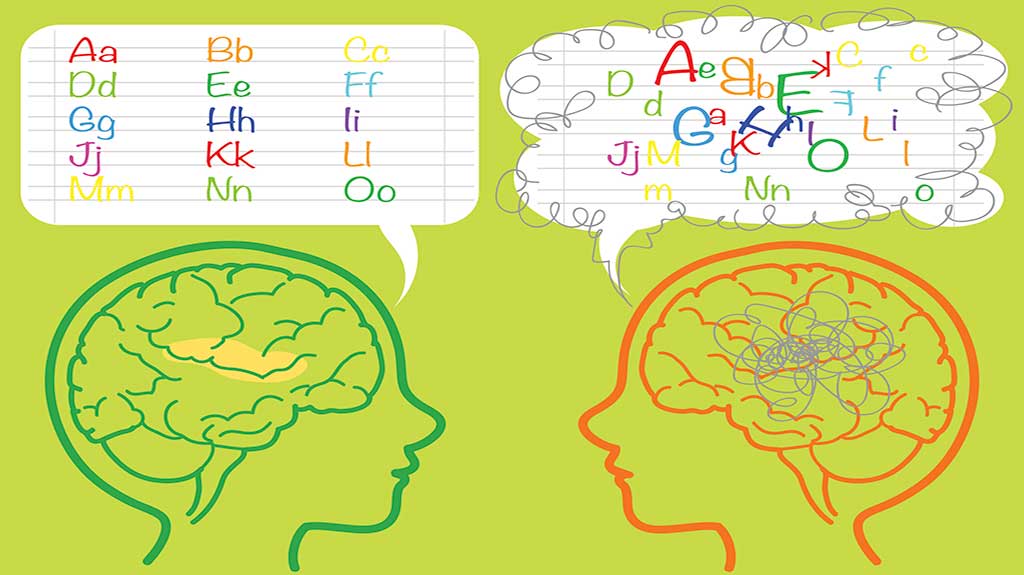 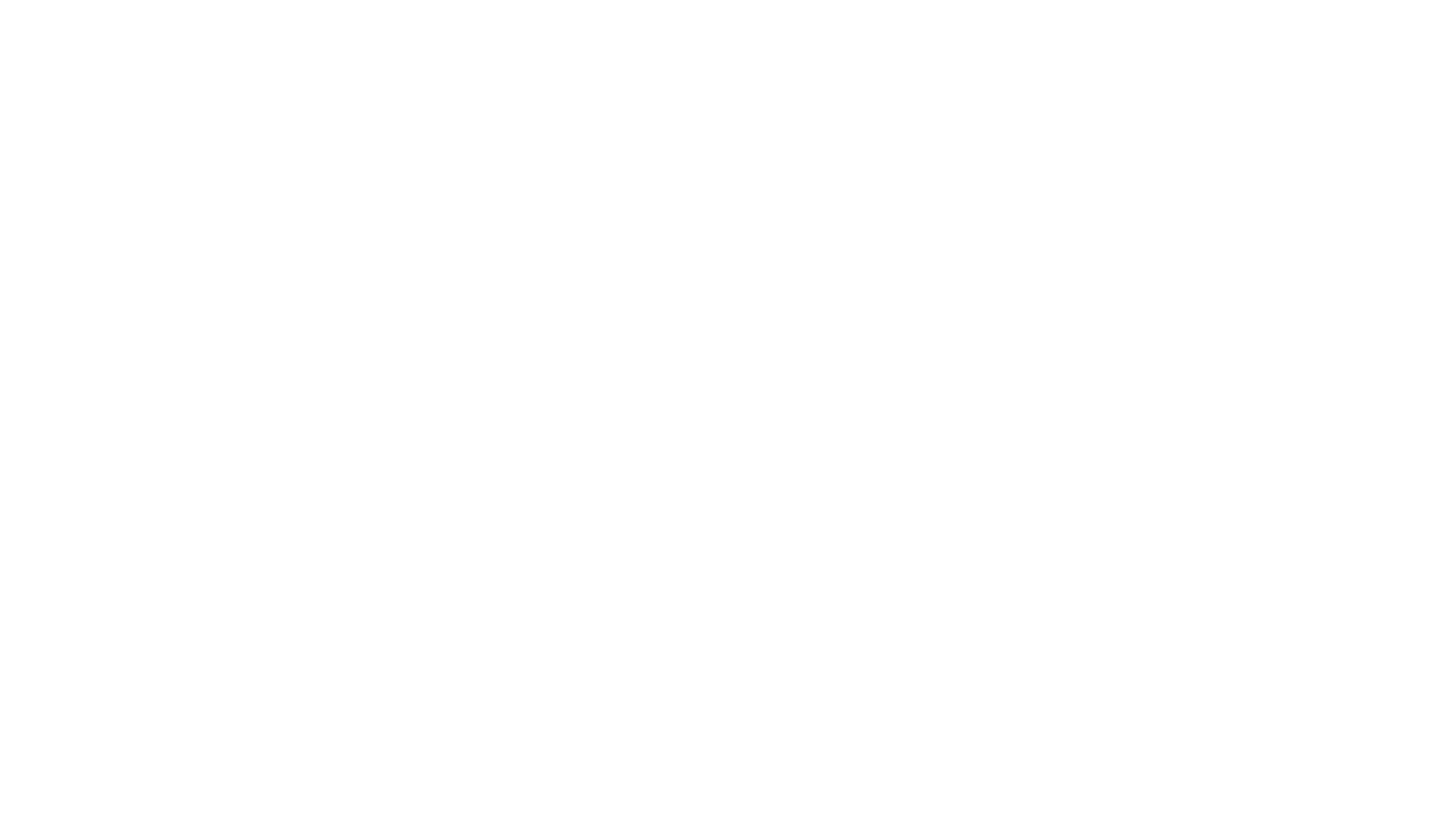 What is a learning disability?
A learning disability is when a person’s brain is wired differently than others. They learn and understand materials in a different way than most. They are just as smart as others, they just see and think about things differently.
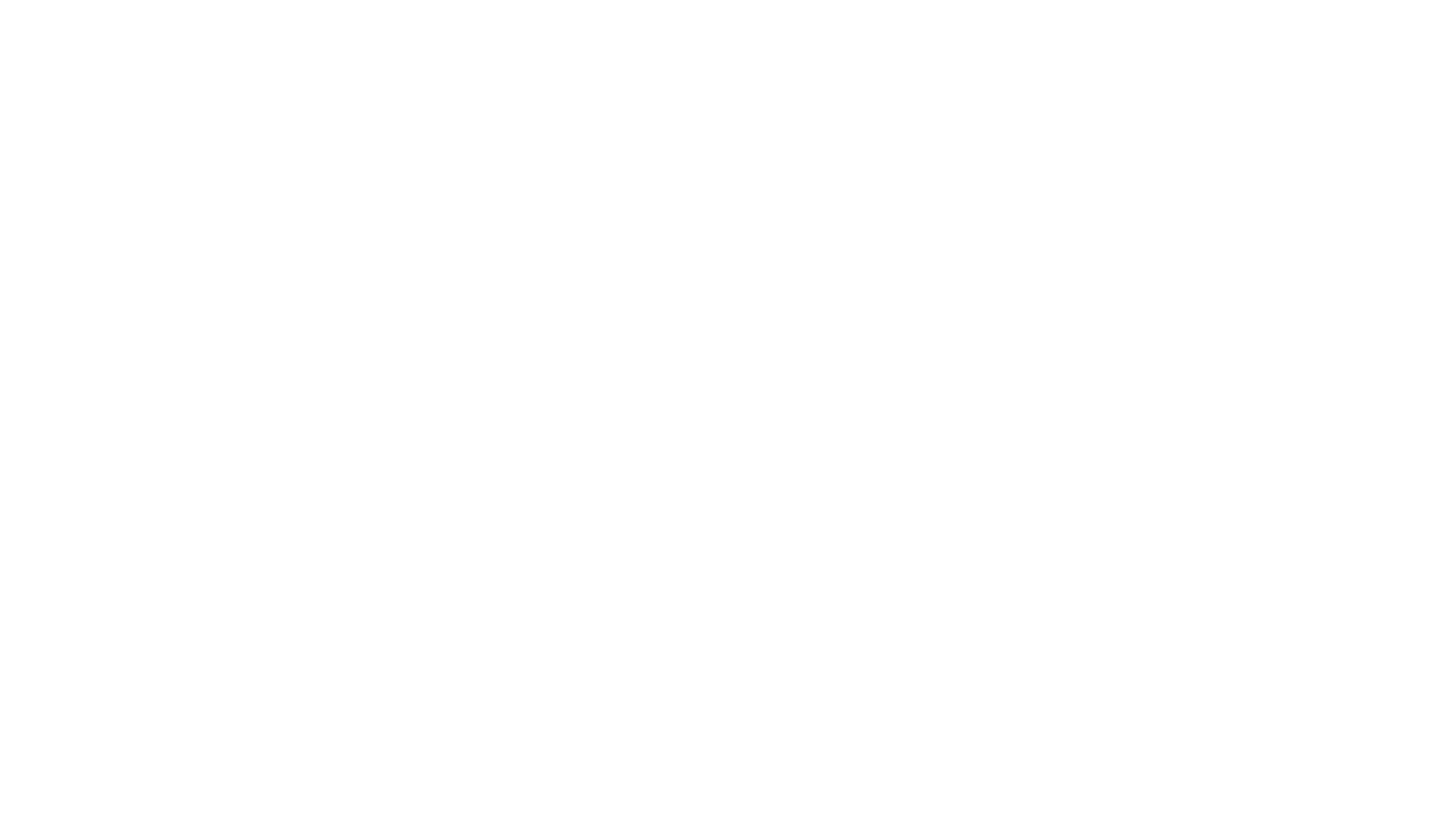 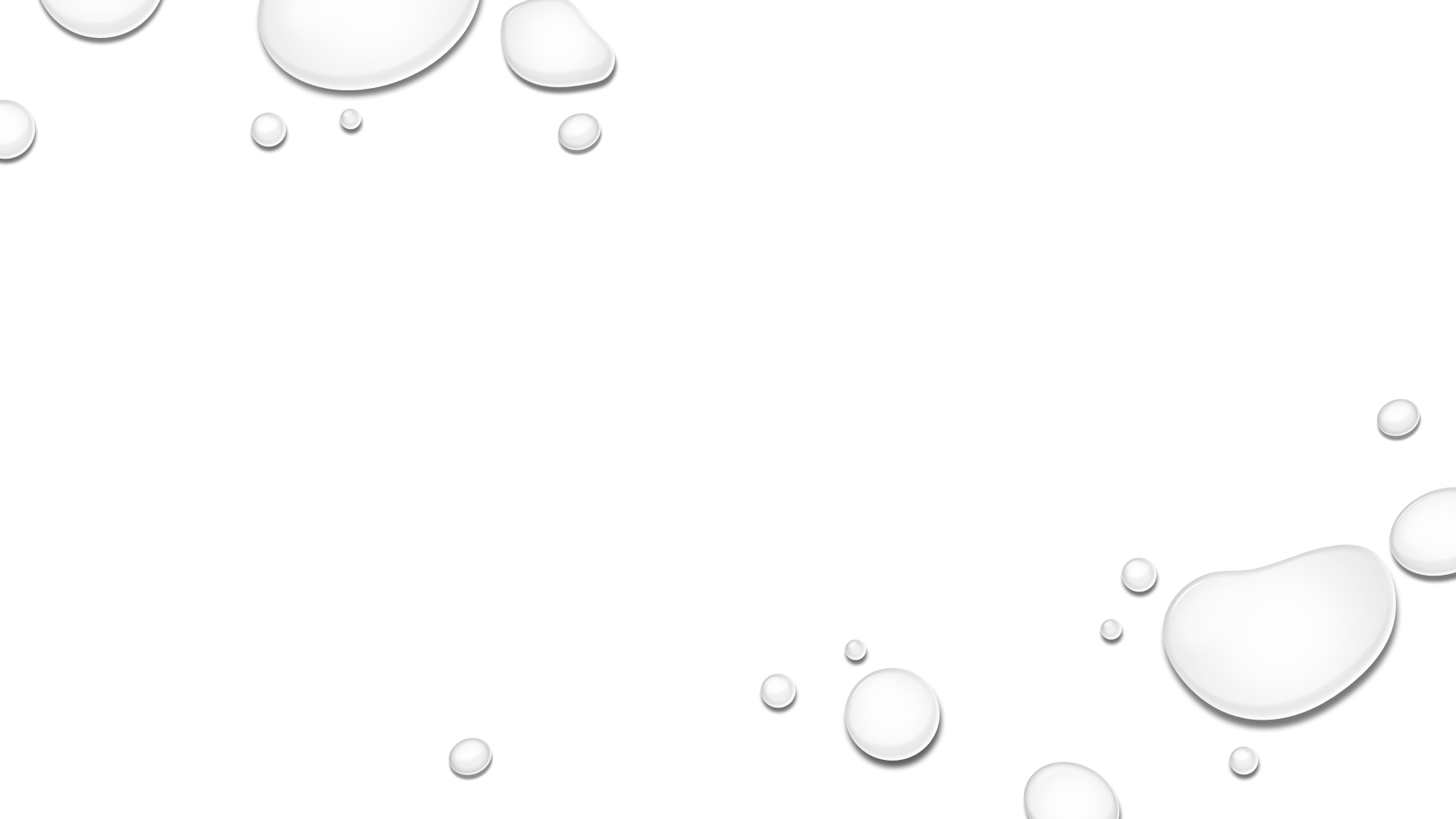 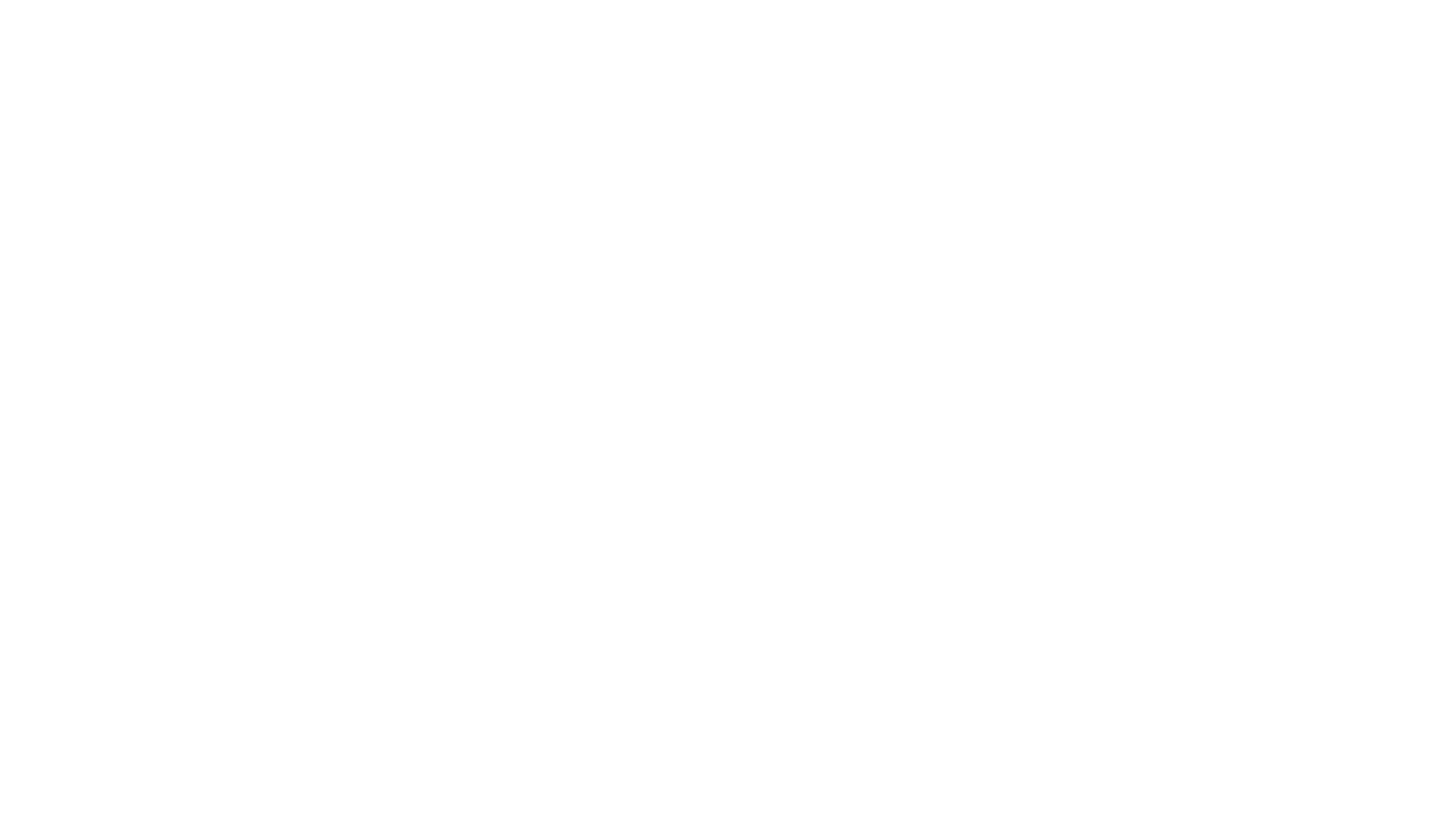 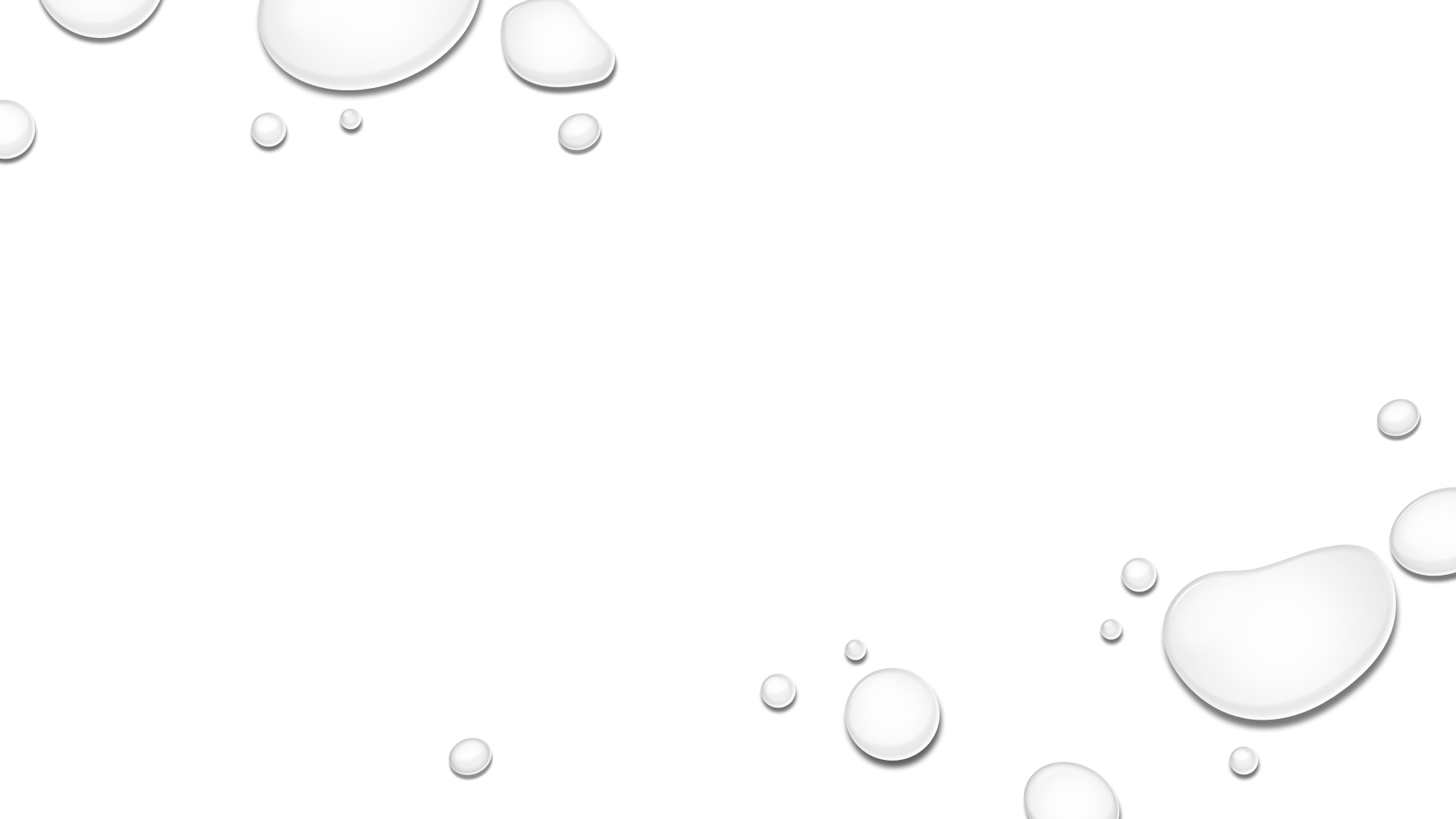 For example….. Getting to 10
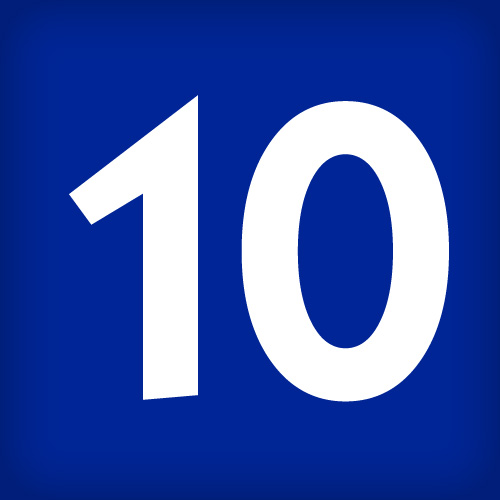 Make an equation (adding) that equals 10.
This Photo by Unknown Author is licensed under CC BY
How did you Get to 10?
2+8				 *2+2+2+4
5+5
3+7
6+4
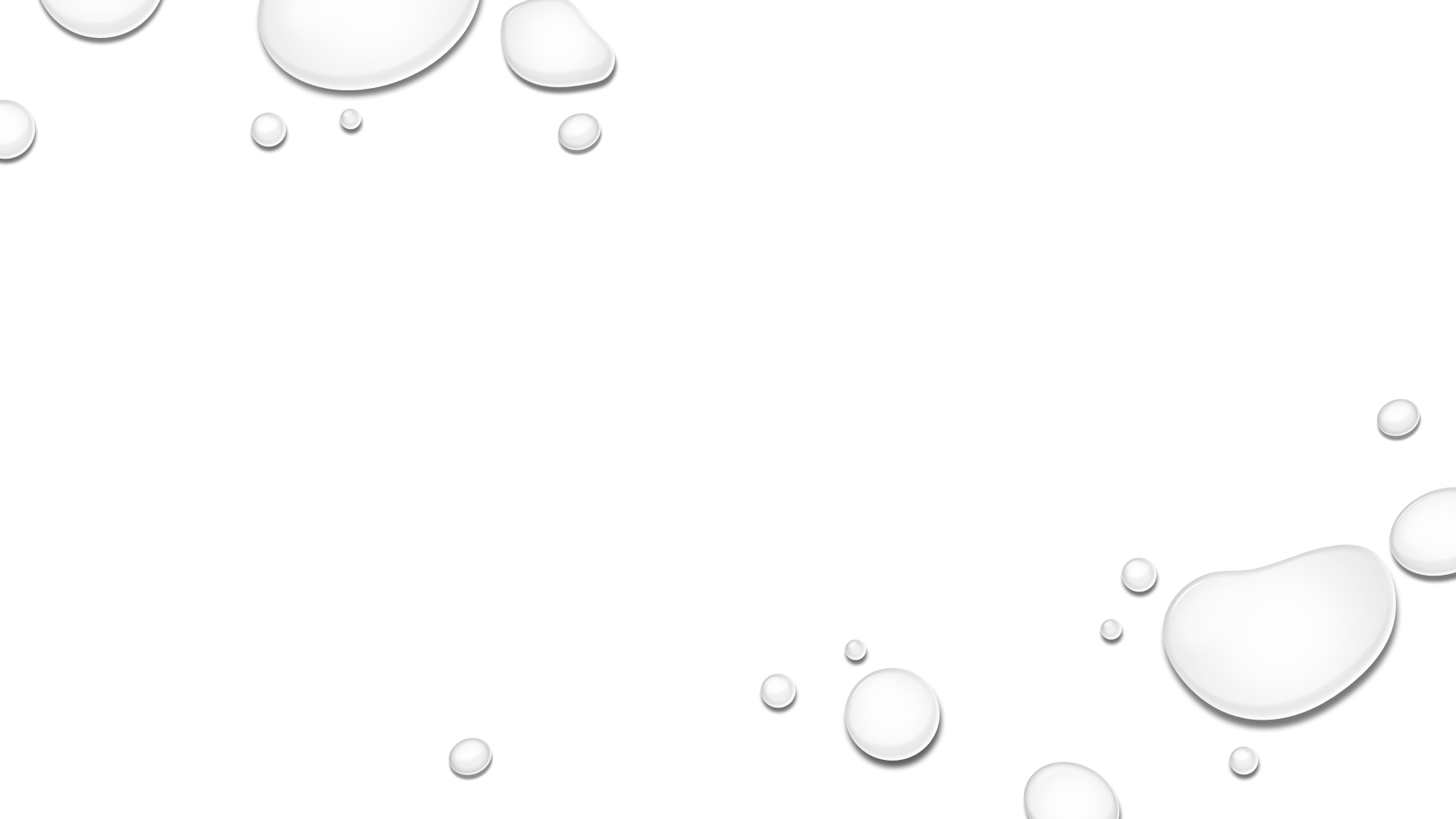 areas of learning disabilities
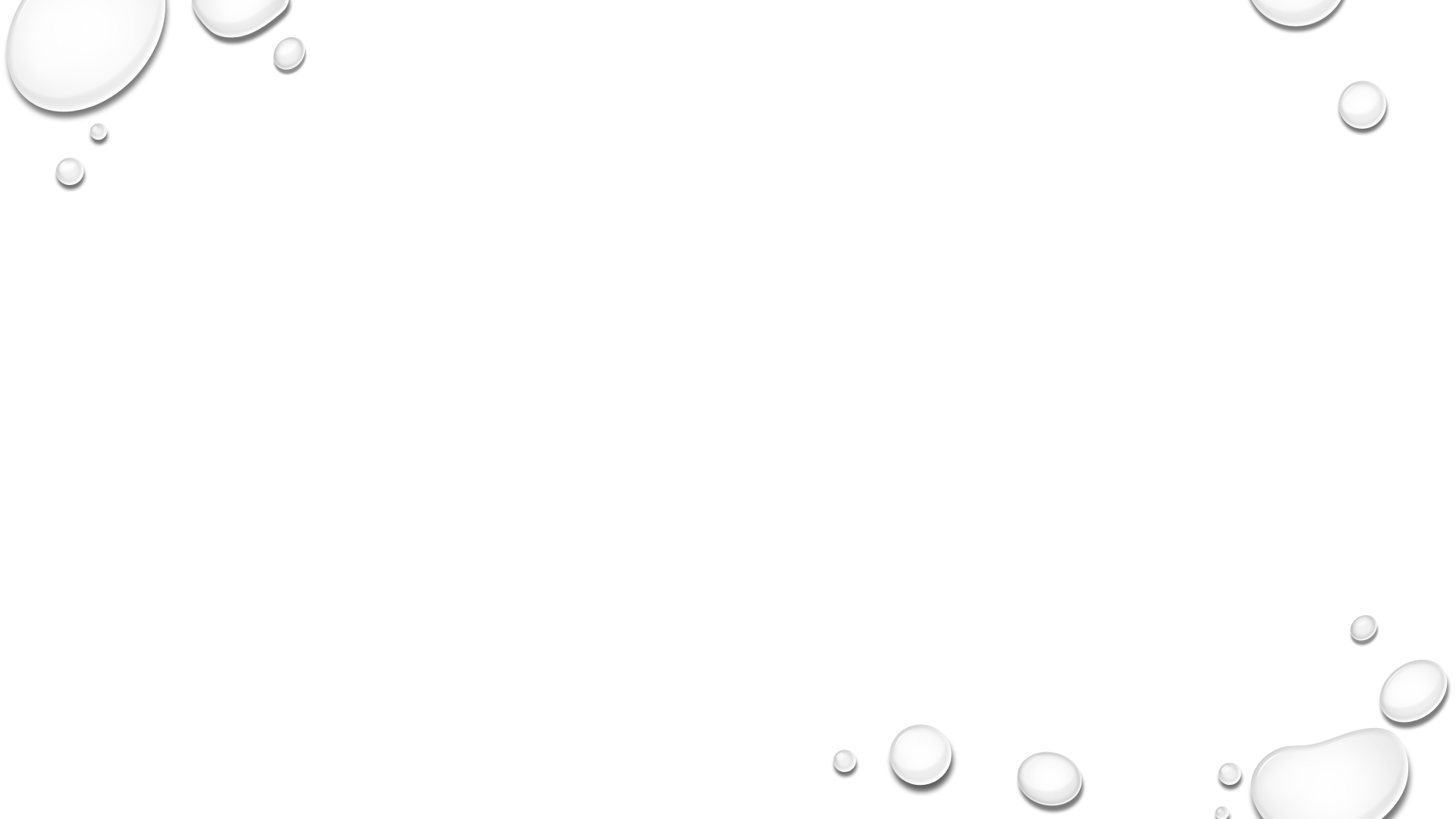 Types of reading disabilities
Reading disability
Reading disability affects the learner's ability to…..
Understand the meaning of words and passages
Basic reading skills such as
decoding words
comprehension 
fluency

Signs of reading disability
Reads words with no difficulty, but doesn’t remember or understand what they read
No feelings or change in tone when reading
No rhythm or pace
No logical phrasing
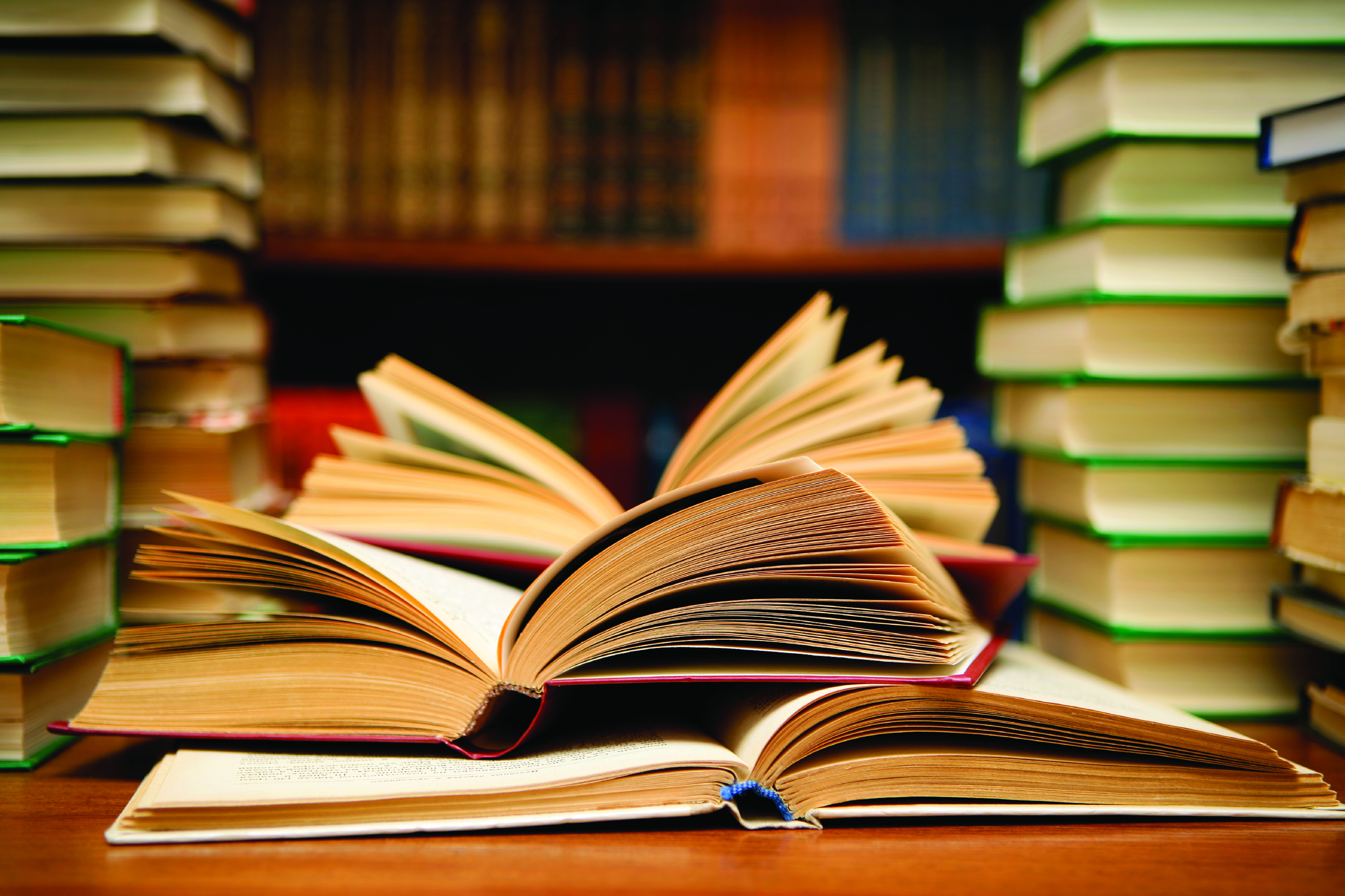 This Photo by Unknown Author is licensed under CC BY
https://www.verywellfamily.com/learning-disability-in-reading-comprehension-2162449-Source
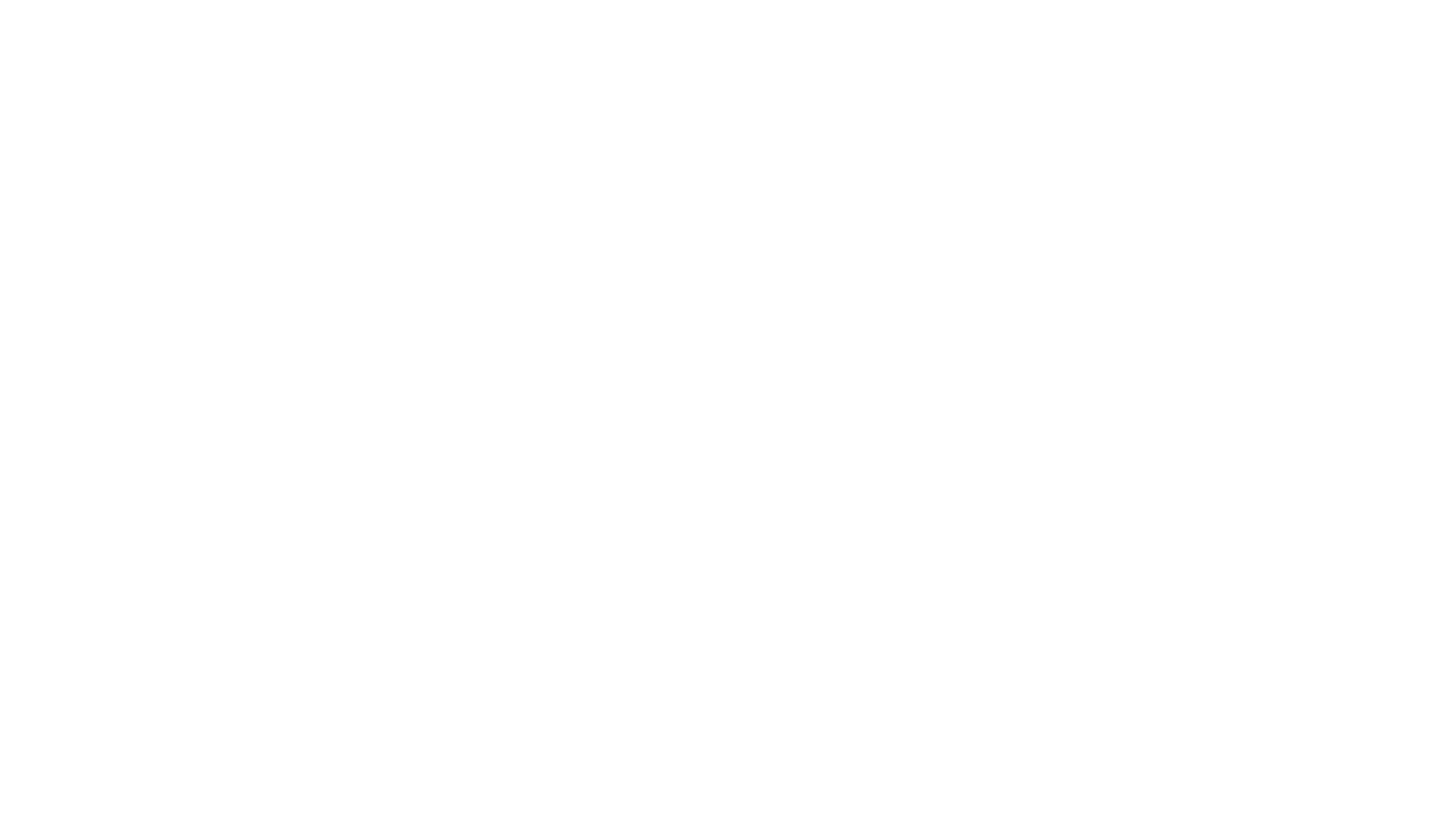 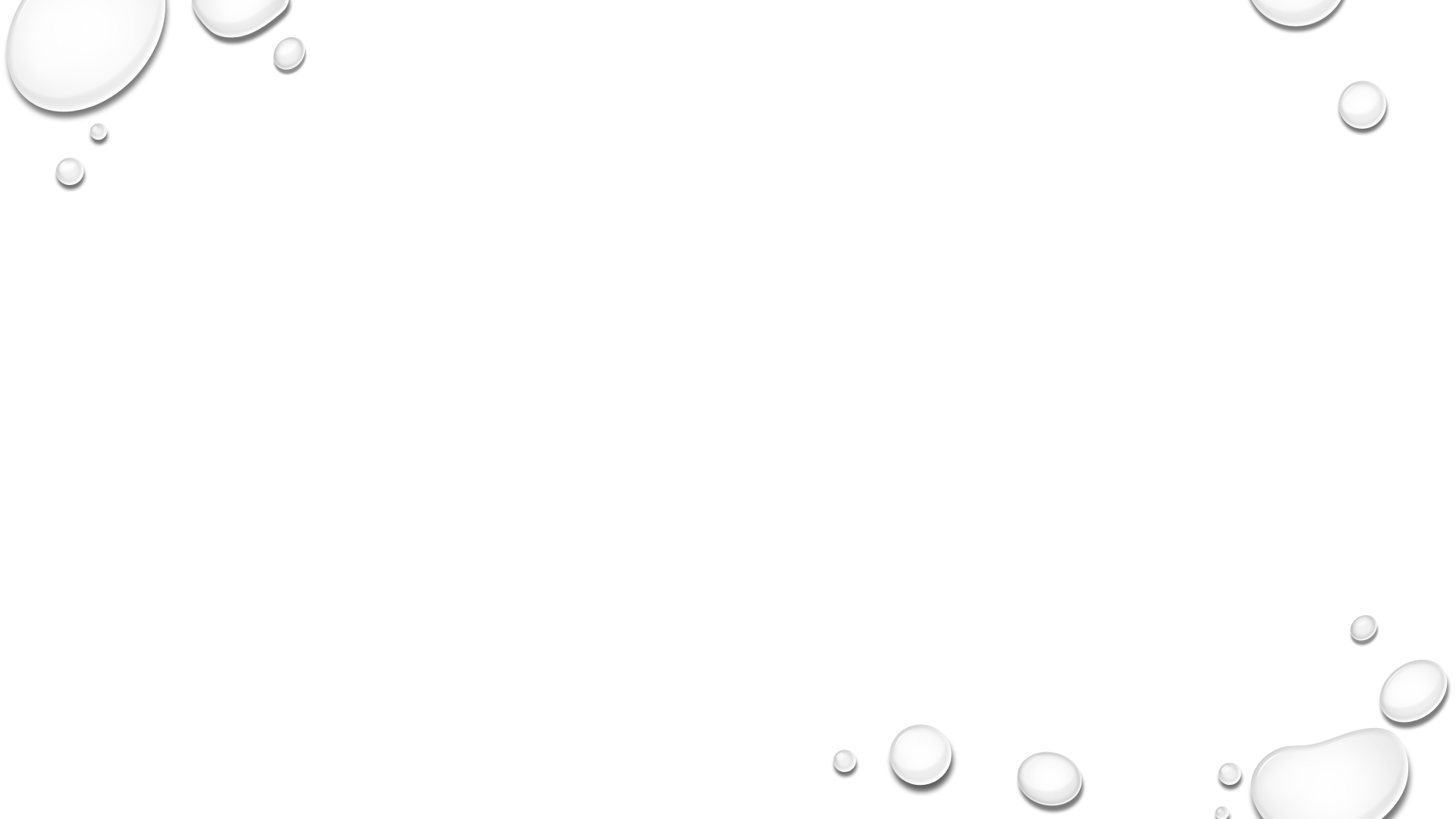 Reading comprehension
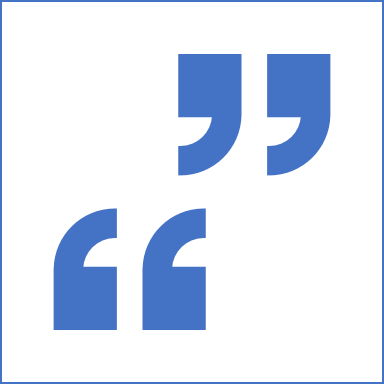 occurs at three different times, It occurs before, during and after a person reads an article or a passage
Being able to read and understand the words that were just read
processes what was just read and being able to understand it and integrate it with other information that you already know.
https://www.k12reader.com/what-is-reading-comprehension/ Source
Reading fluency
the ability to read with accuracy, proper expression and speed.
https://youtu.be/LPZixxaSNXg
Basic reading-dyslexia
“Dyslexia”  means a  difficulty in learning to read, write and spell despite conventional instruction, having an Average IQ, and sociocultural opportunity.

Signs of dyslexia
	Struggles with……..
phonological awareness
sounds-symbol association
Syntax
Reading comprehension
Reading fluency


Source-The dyslexia handbook, 2018
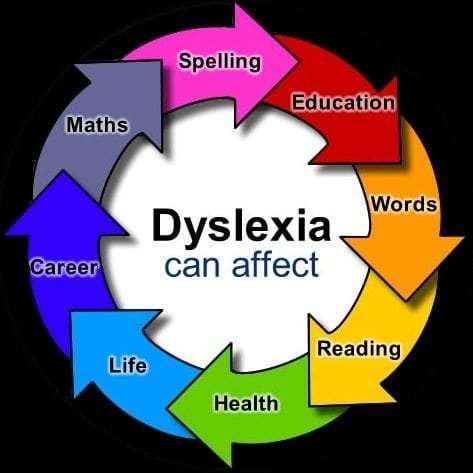 This Photo by Unknown Author is licensed under CC BY-SA-NC
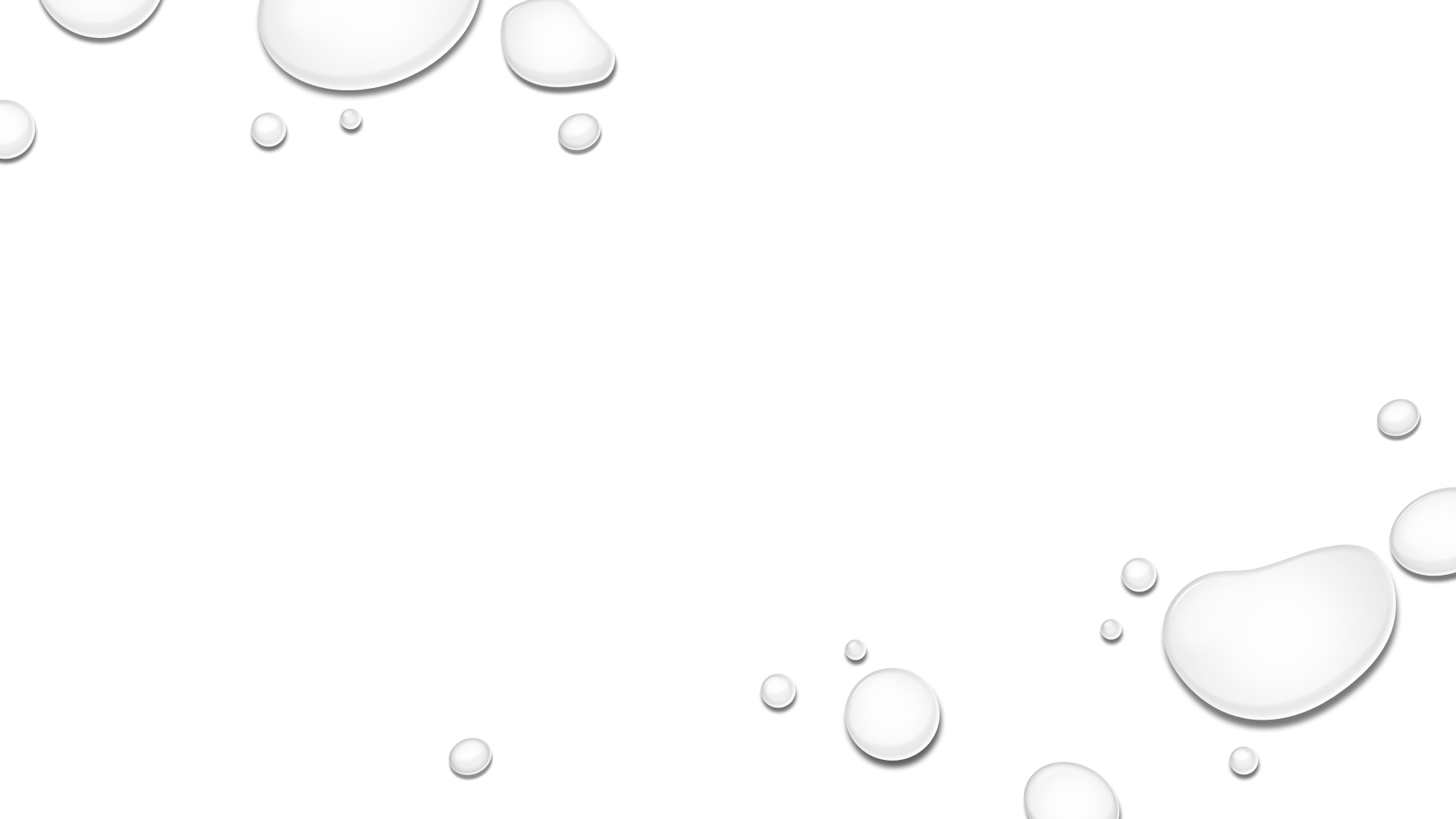 Written expression Disabilities
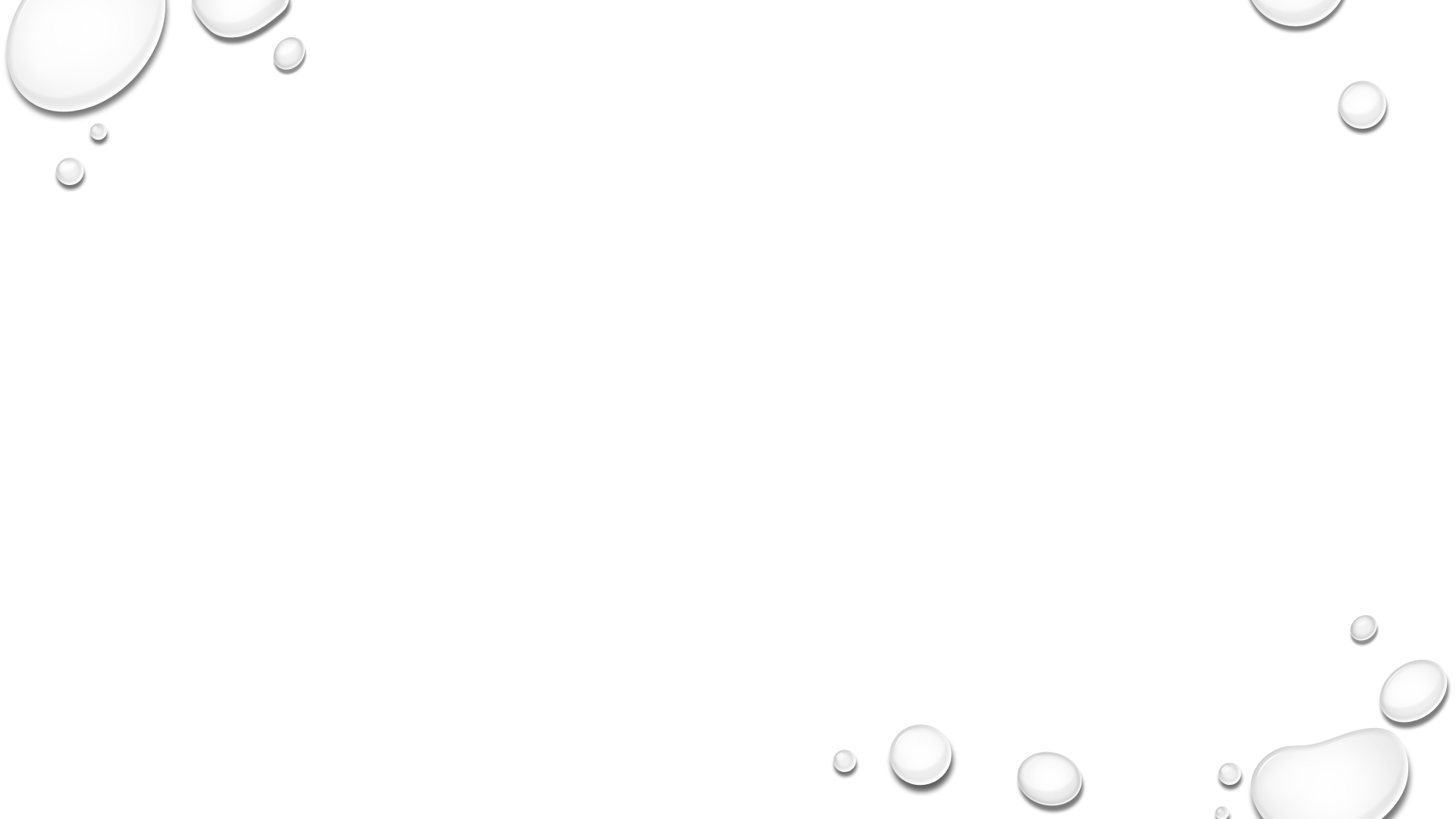 What is Dysgraphia?
a learning disability that affects handwriting and fine motor skills.
It interferes with spelling, word spacing, and the general ability to put thoughts on paper.
It makes the process of writing laboriously slow, and the written product difficult to read.

Read more: http://www.minddisorders.com/Del-Fi/Disorder-of-written-expression.html#ixzz5veiuJLX5
Signs of writing disability
Poor or illegible handwriting
Paragraphs and stories that are missing elements
Excessive spelling errors
Excessive punctuation errors
Sentences that lack logical cohesion
Poorly formed numbers and letters
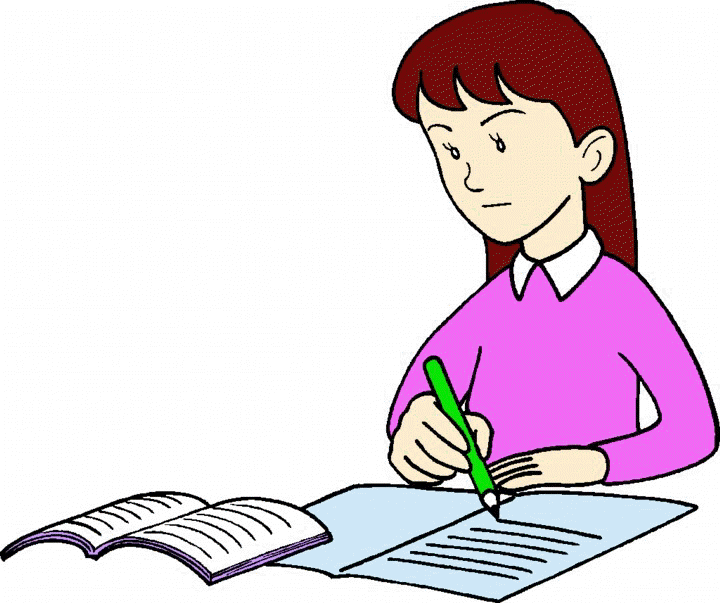 This Photo by Unknown Author is licensed under CC BY-NC
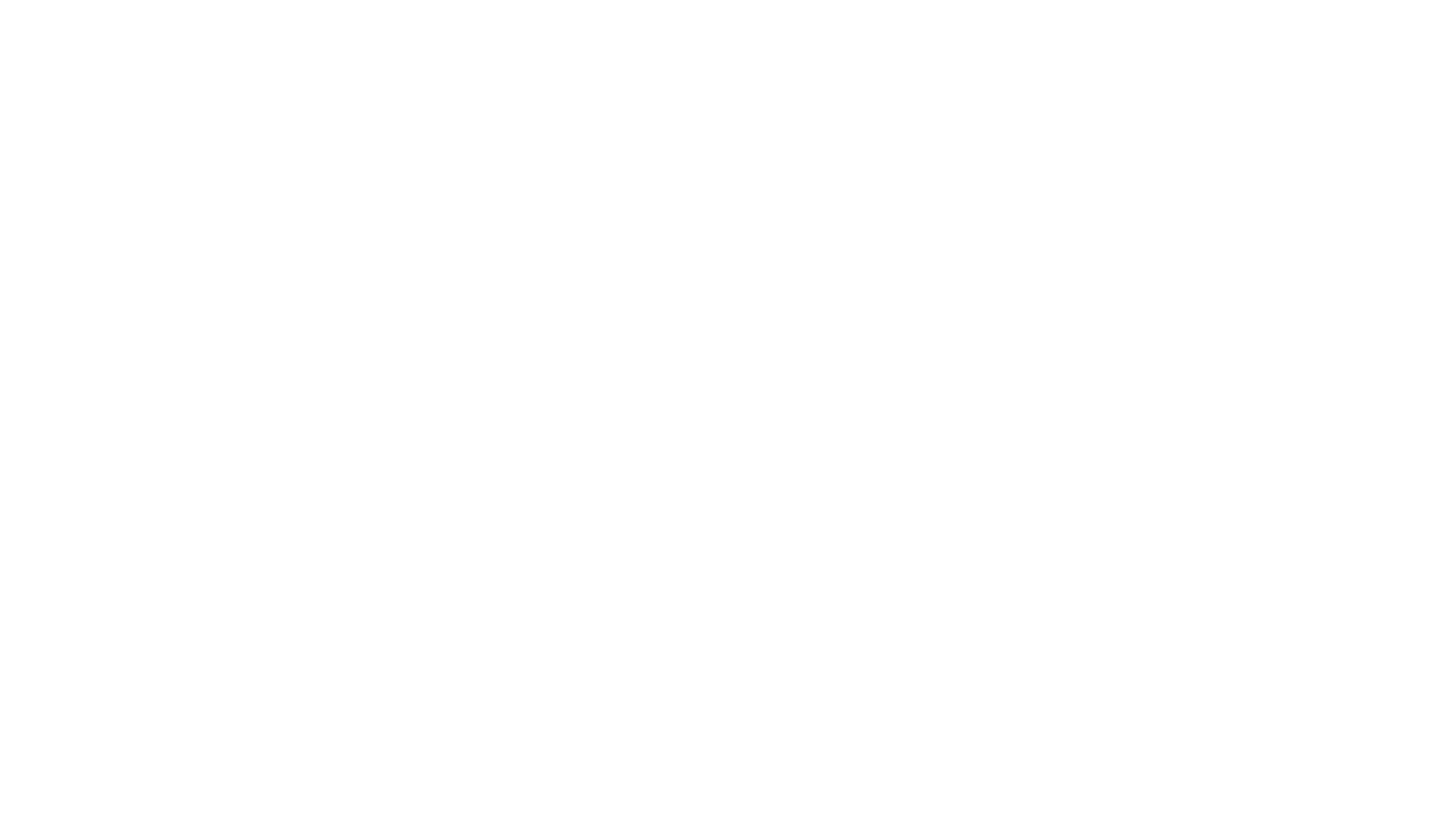 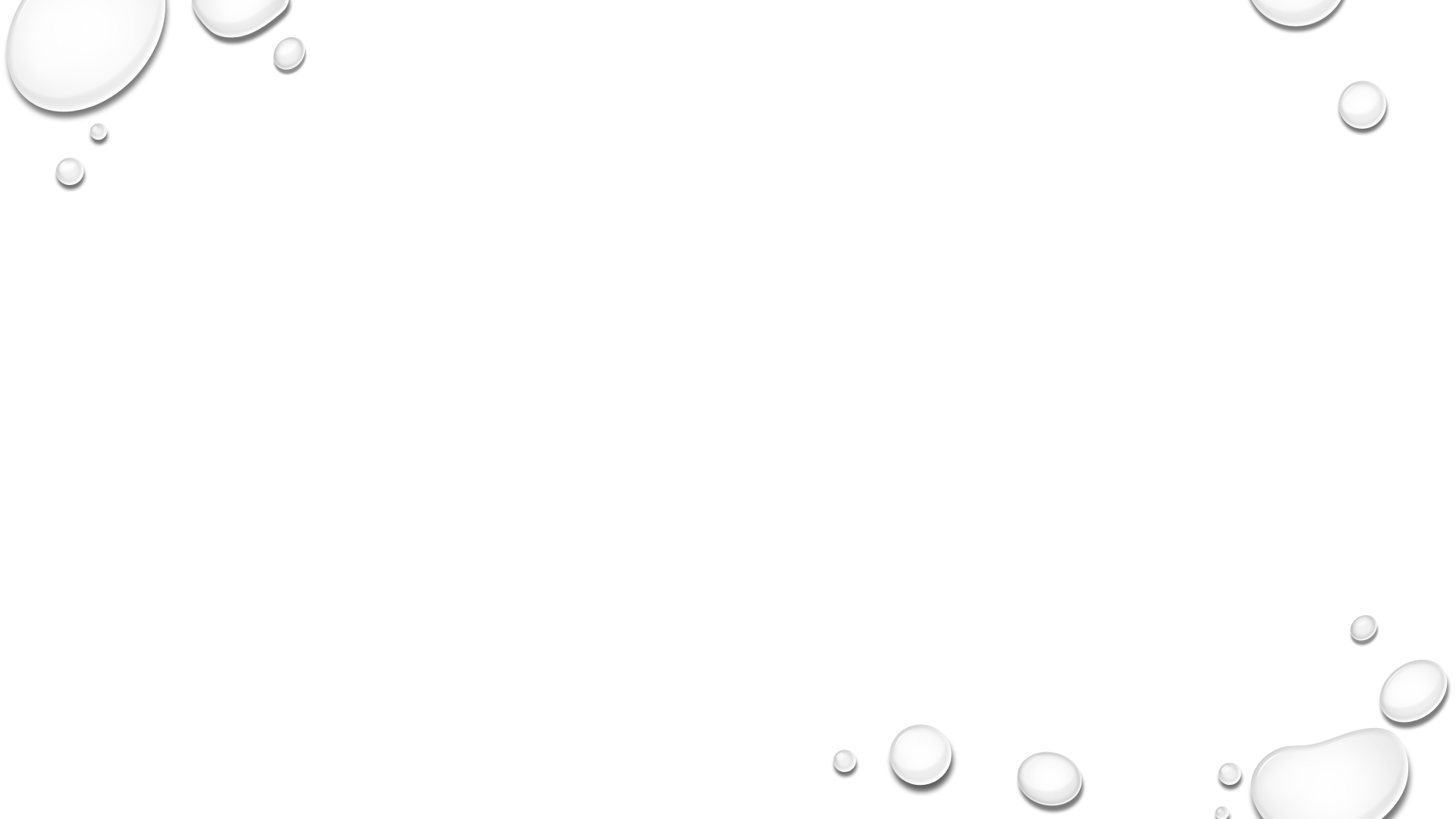 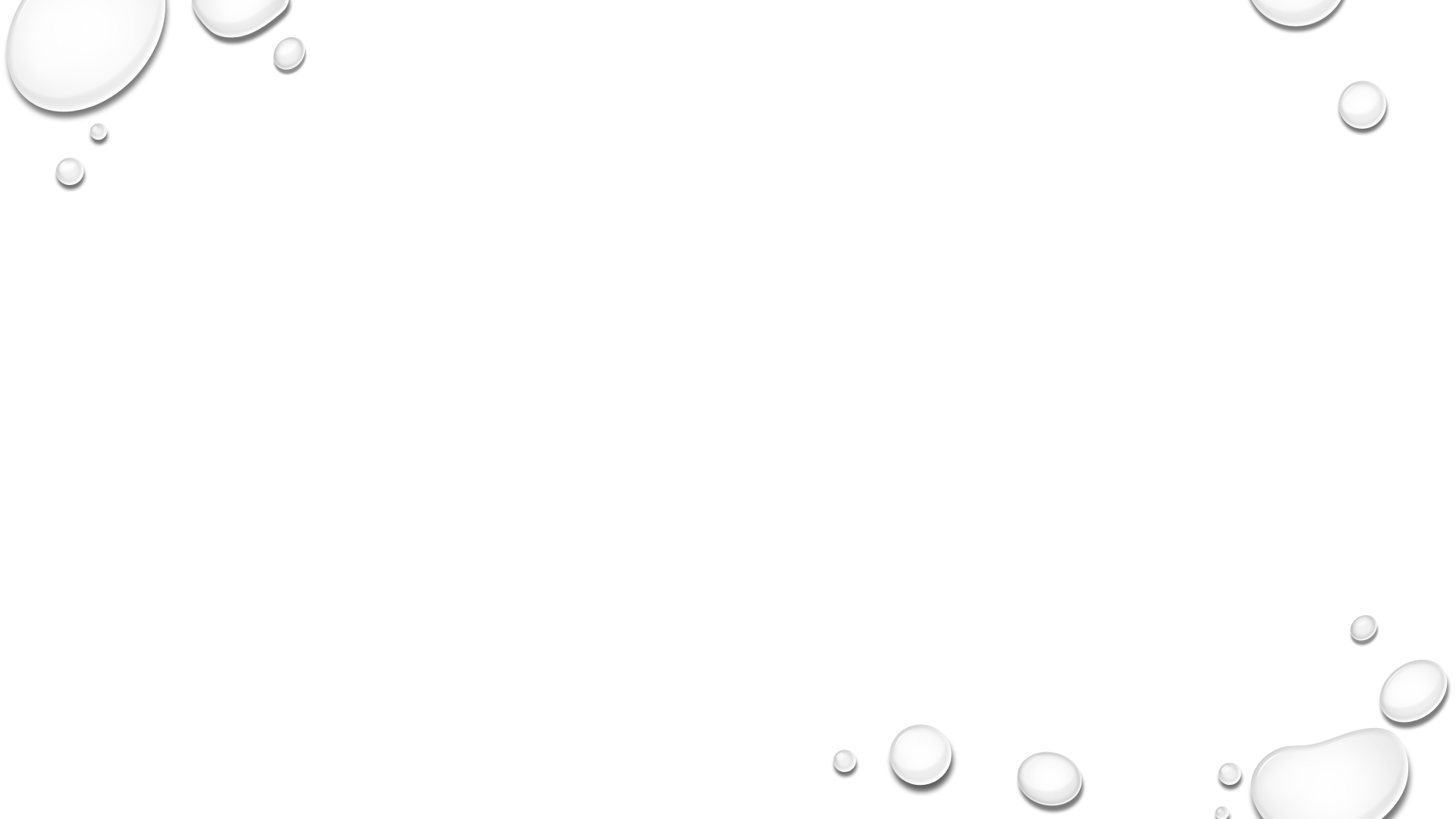 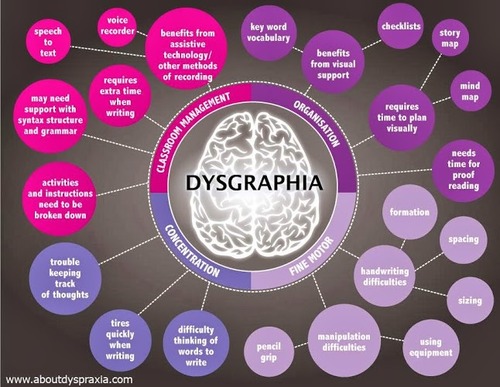 This Photo by Unknown Author is licensed under CC BY-SA
Pencils grip
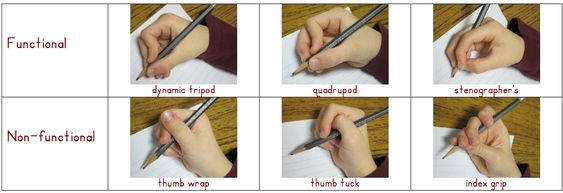 Dysgraphia examples
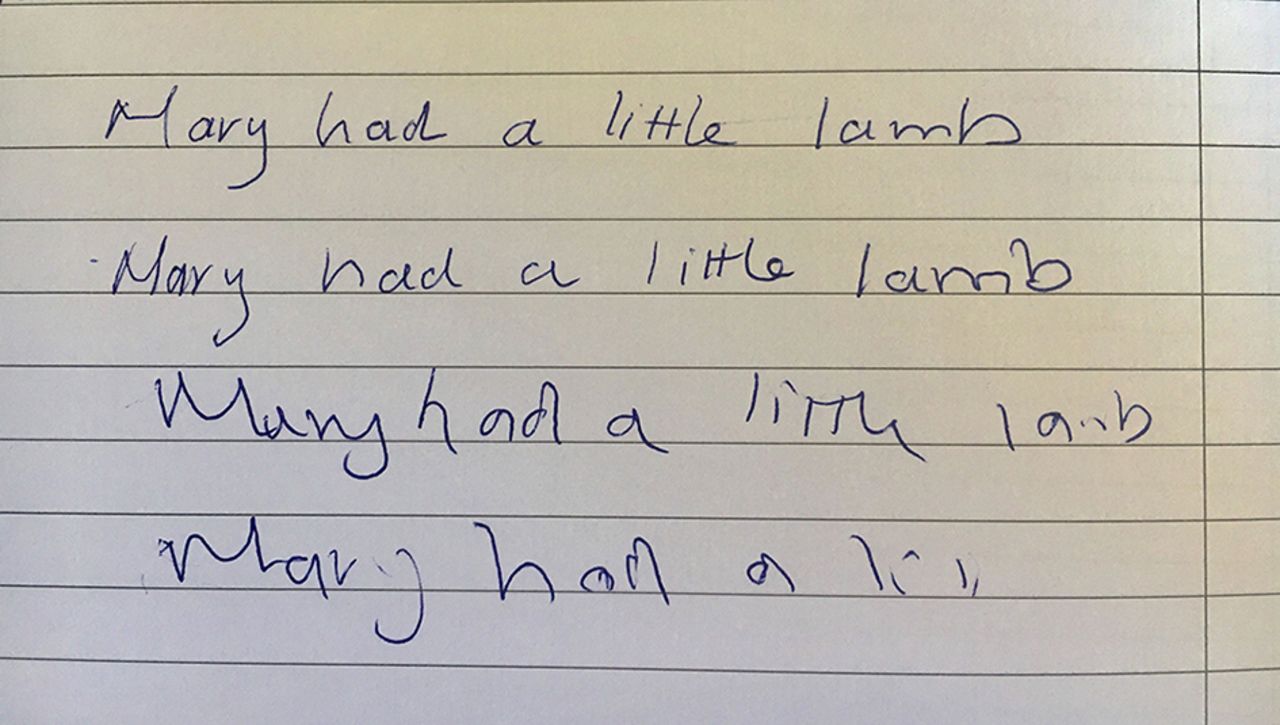 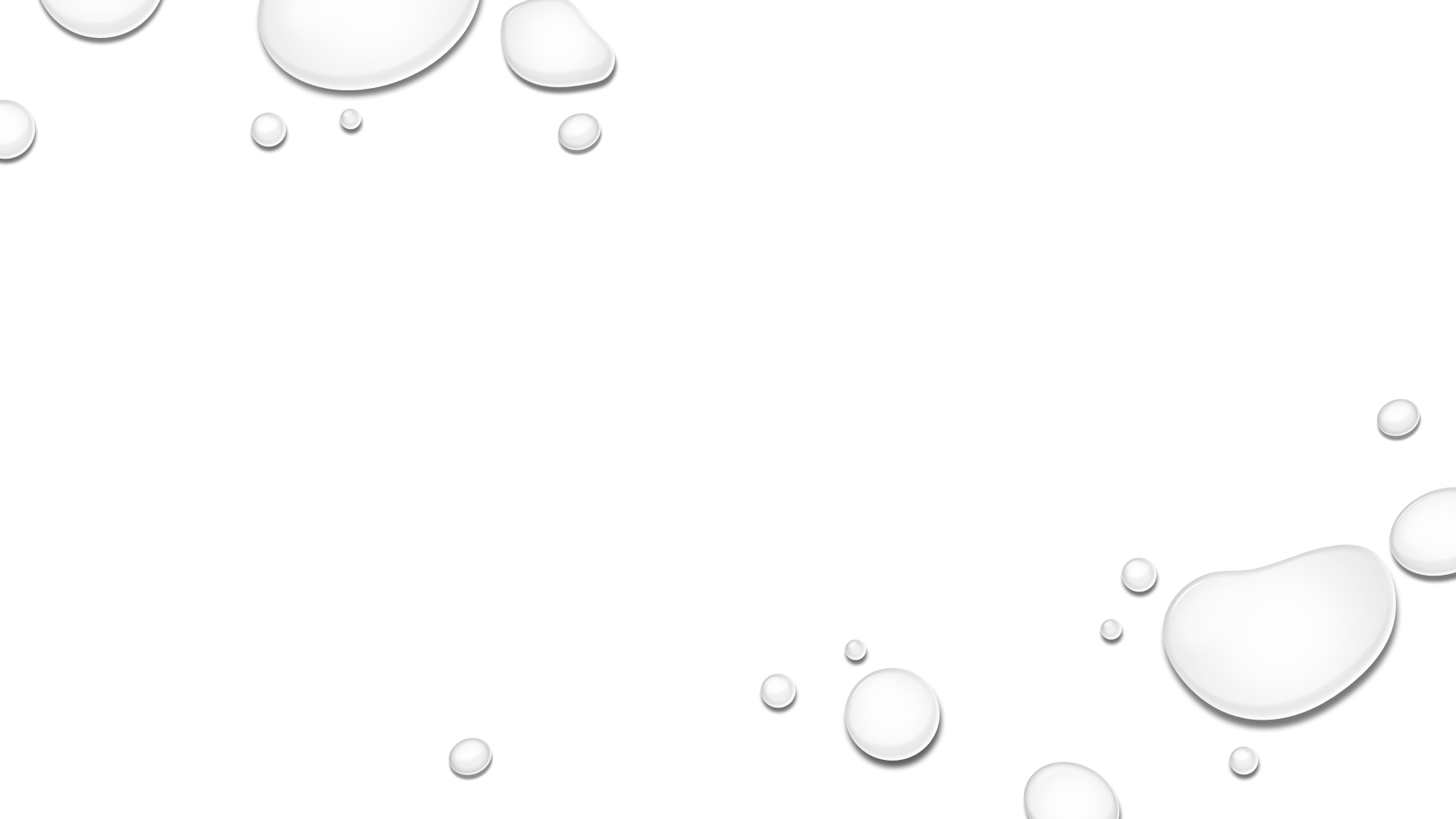 Math disabilities
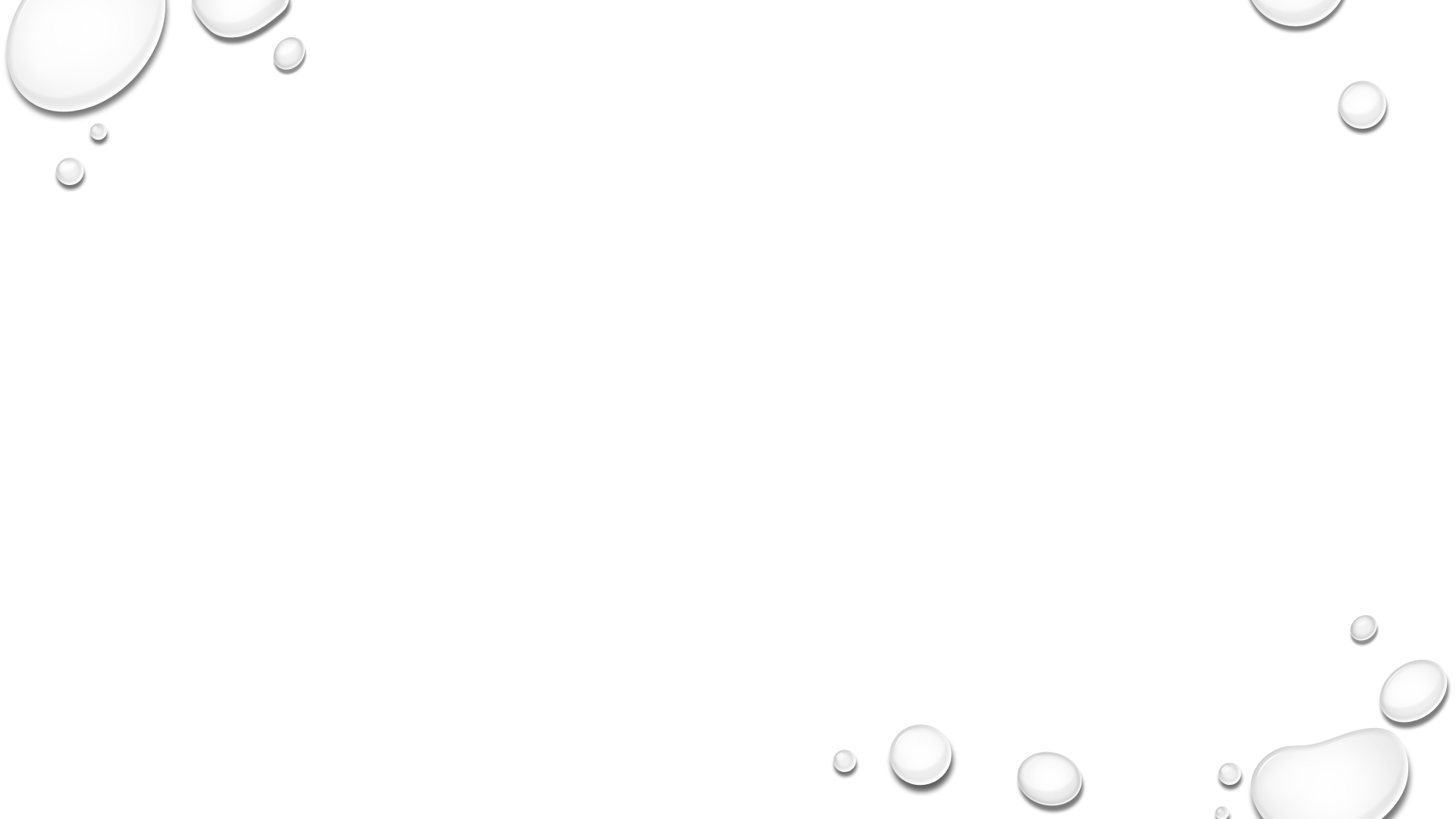 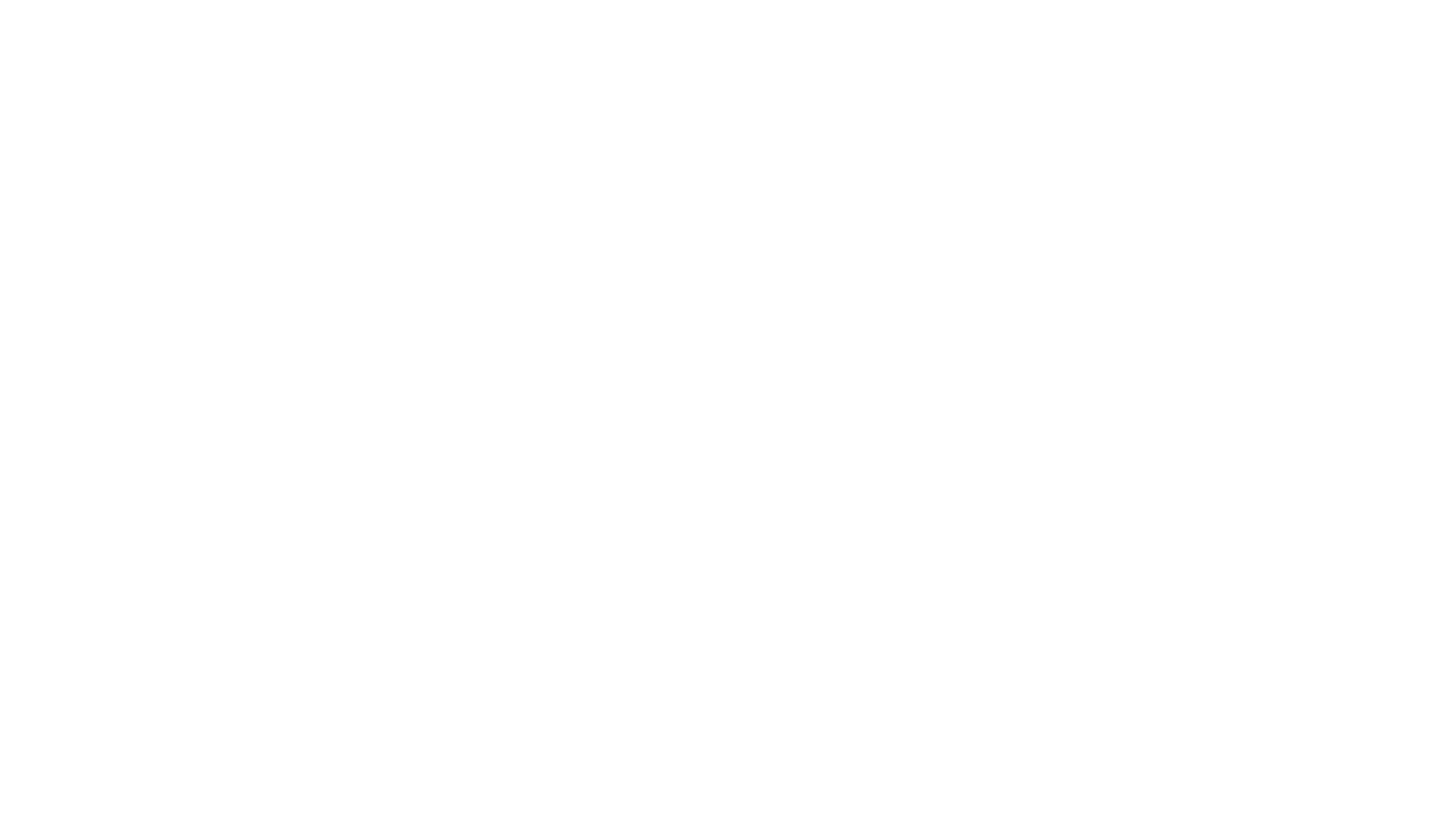 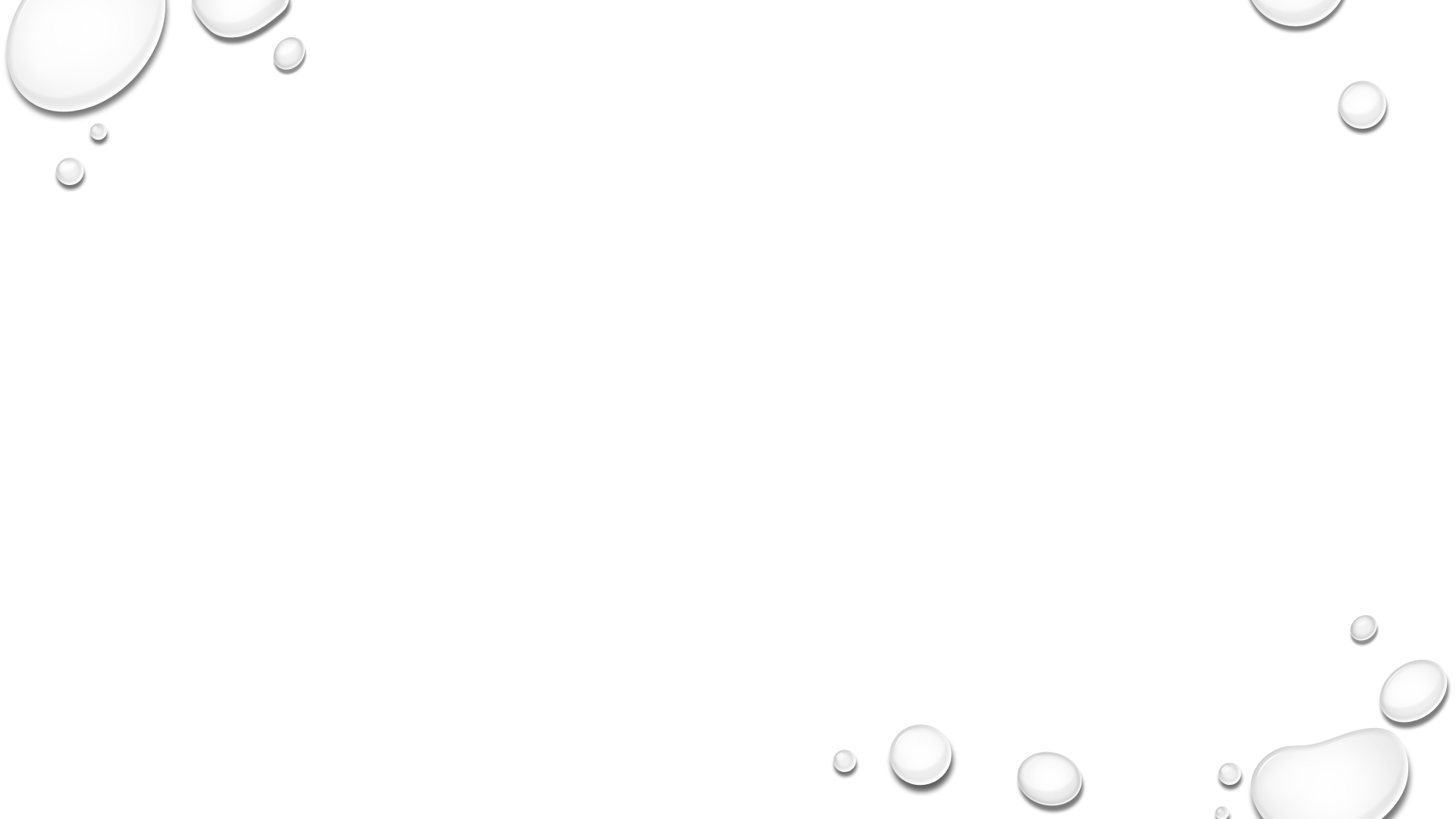 Math word problems
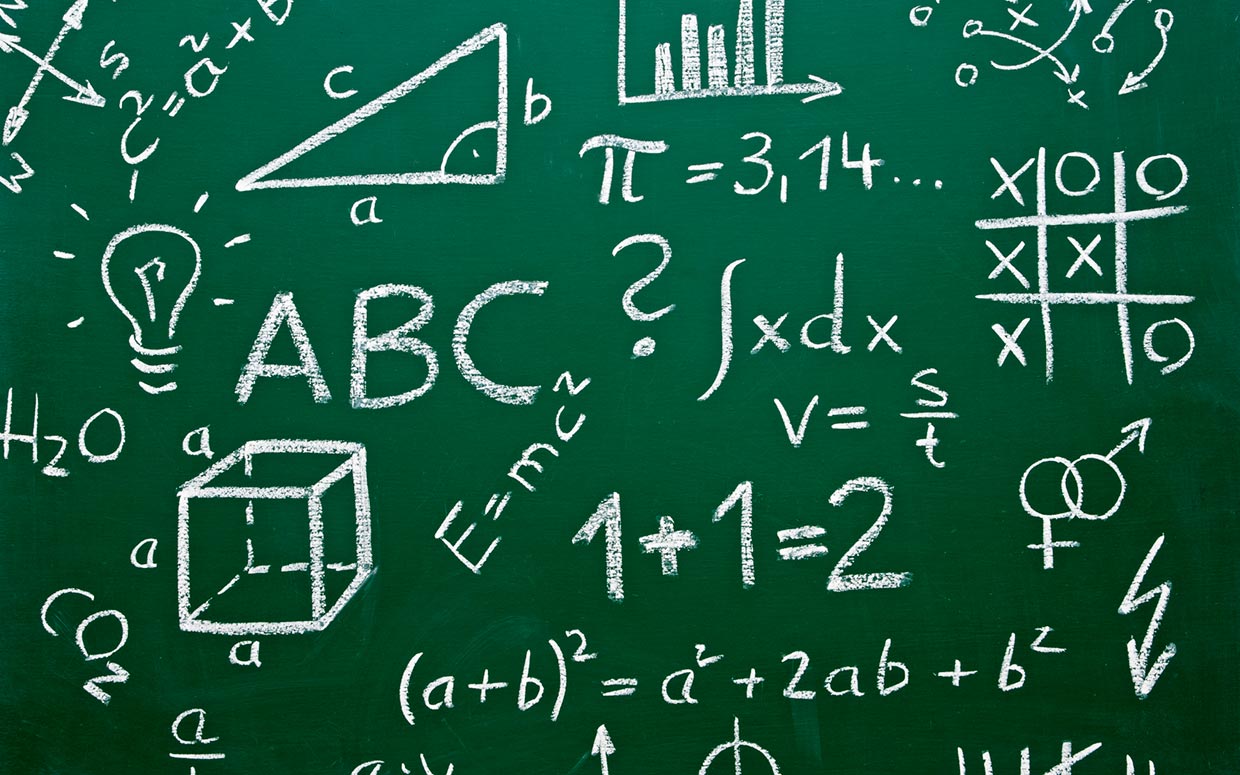 The child exhibits difficulty with some or most of the processes involved in solving math word problems such as: 
Reading the word problem
Understanding the language or meaning of the sentences and what the problem is asking
Sorting out important information from extraneous information that is not essential for solving the problem
Implementing a plan for solving the problem
Working through multiple steps in more advanced word problems
Knowing the correct calculations to use to solve problems
Source:https://www.greatschools.org/gk/articles/math-disability-in-children-an-overview/
This Photo by Unknown Author is licensed under CC BY-ND
Math calculations
when there is a disconnect in learning the basic skills in early math instruction
Struggle in basic math facts 
Struggle with some or most of the following skills…………….
Identifying signs and their meaning (e.g., +, -, x, <, =, >, %, ?) Automatically remembering answers to basic arithmetic facts (combinations) such as 3 + 4 =?, 9 x 9 = ?, 15 – 8 = ?.
Understanding the commutative property (e.g., 3 + 4 = 7 and 4 + 3 = 7)
Solving multi-digit calculations that require “borrowing” (subtraction) and “carrying” (addition)
Misaligning numbers when copying problems from a chalkboard or textbook
Ignoring decimal points that appear in math problems
Forgetting the steps involved in solving various calculations
Source:https://www.greatschools.org/gk/articles/math-disability-in-children-an-overview/
https://www.youtube.com/watch?v=KdxEAt91D7k
What are Accommodations?
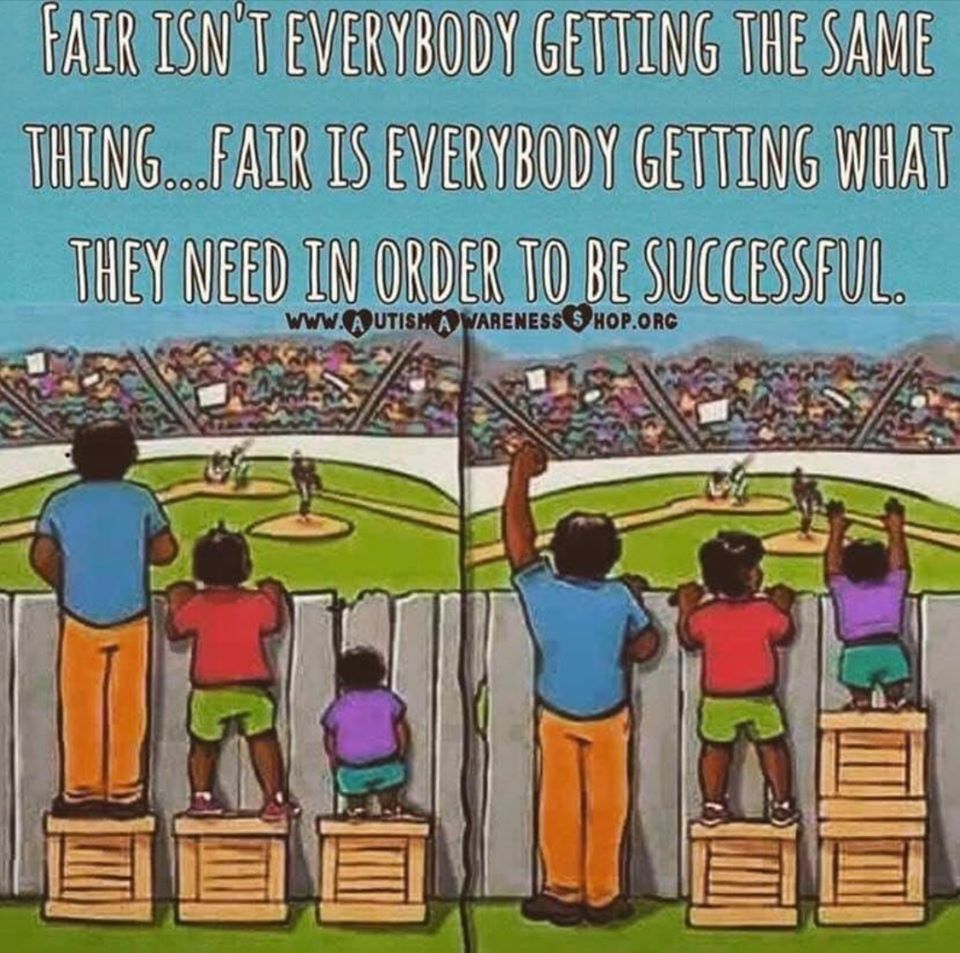 supports that help even the playing field for students with disabilities.
Source: Interaction institute for social change
https://interactioninstitute.org/illustrating-equality-vs-equity/
Types of reading accommodations
Oral administration of test and/or assignments
Check for understanding
Extra time (for reading)
Individual or Small group administration of test
Clarification of vocabulary
Dictionary
Exempt from reading in front of peers
Preview of text before assigned
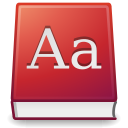 This Photo by Unknown Author is licensed under CC BY-SA
Writing accommodations
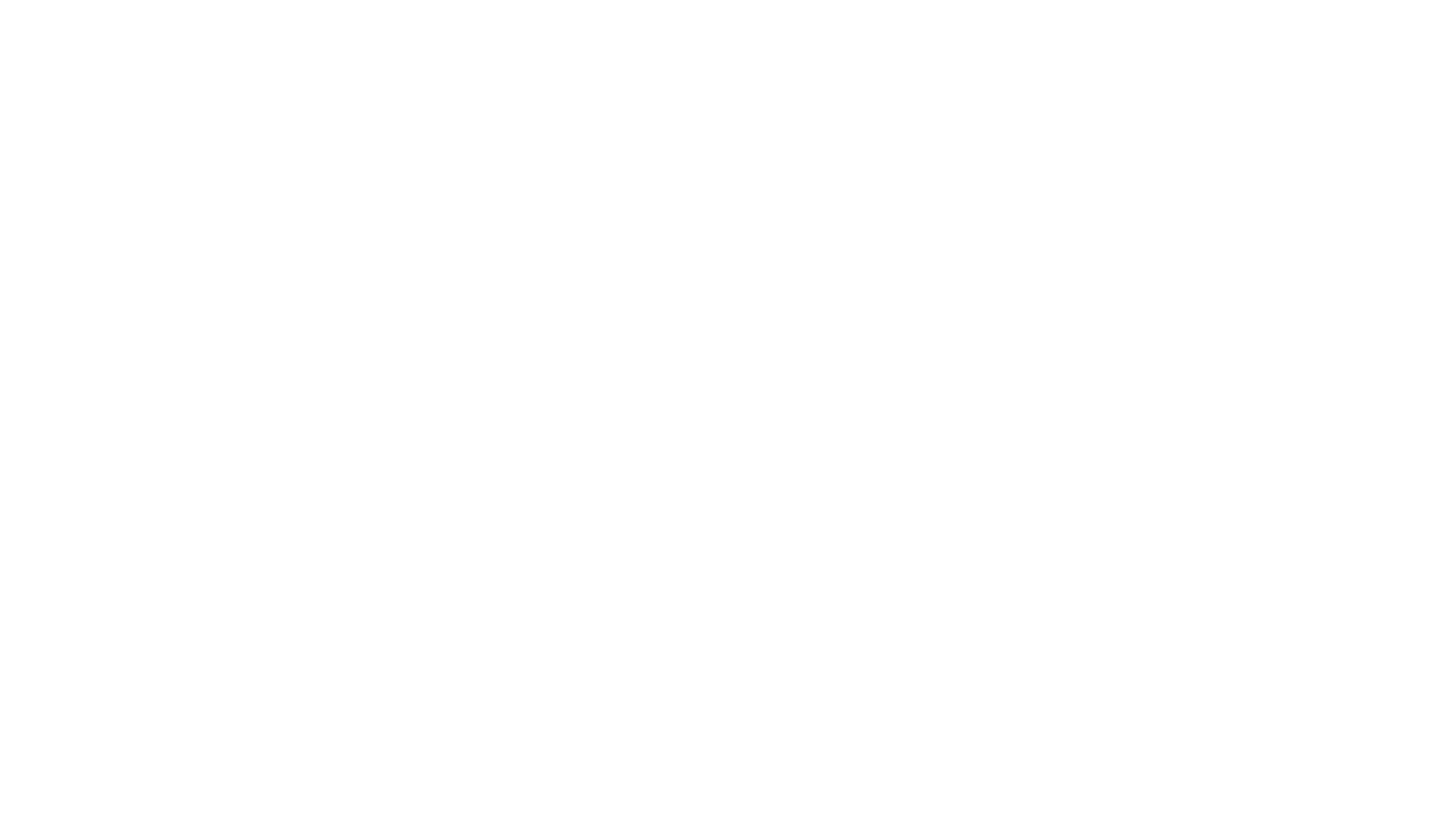 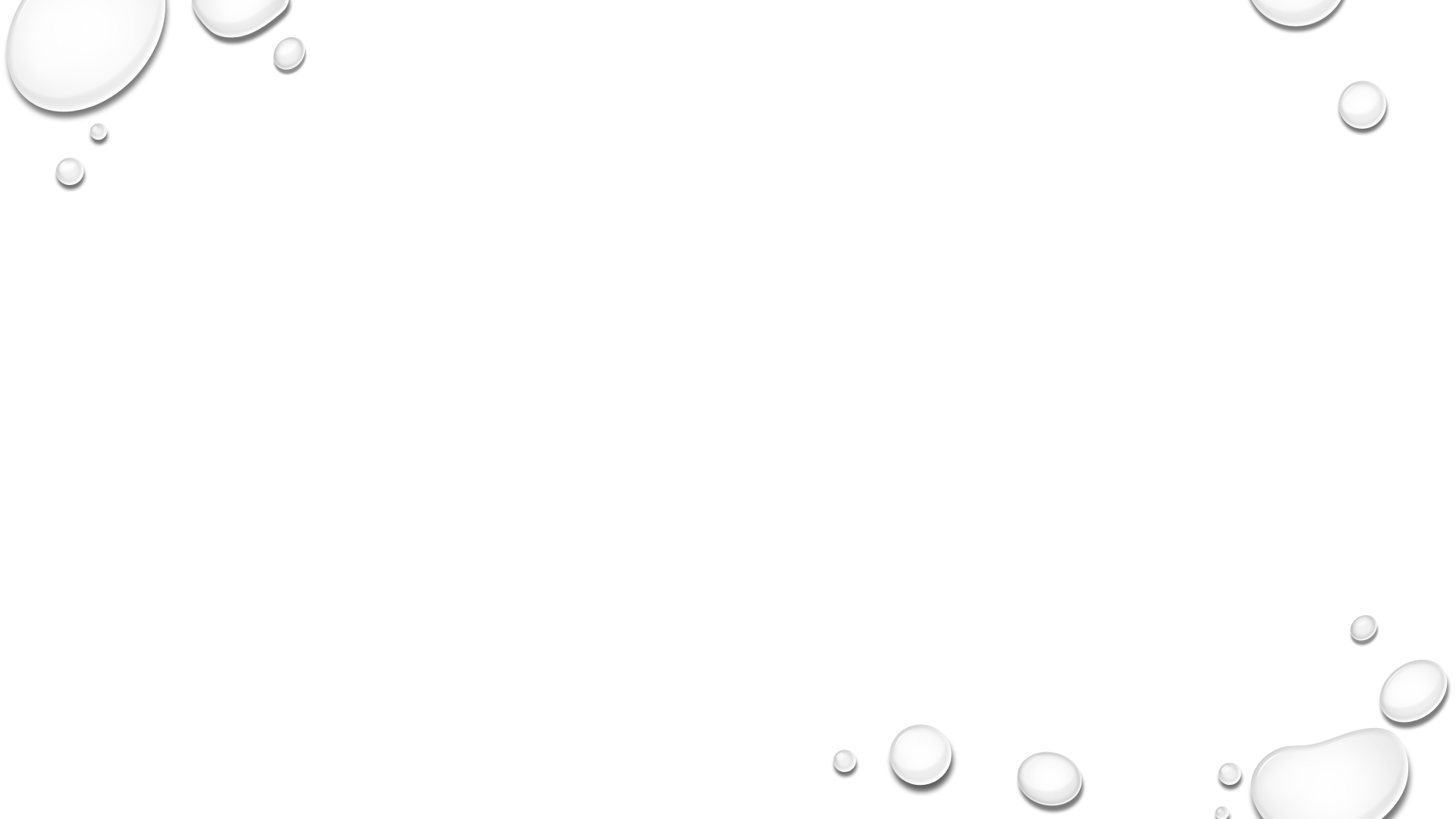 Graphic Organizer
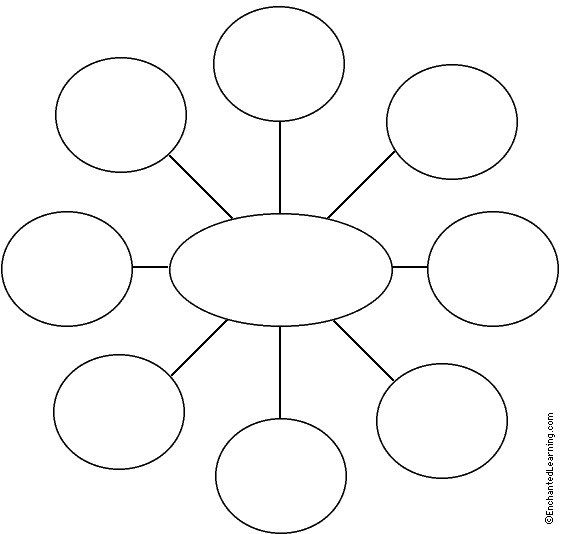 This Photo by Unknown Author is licensed under CC BY
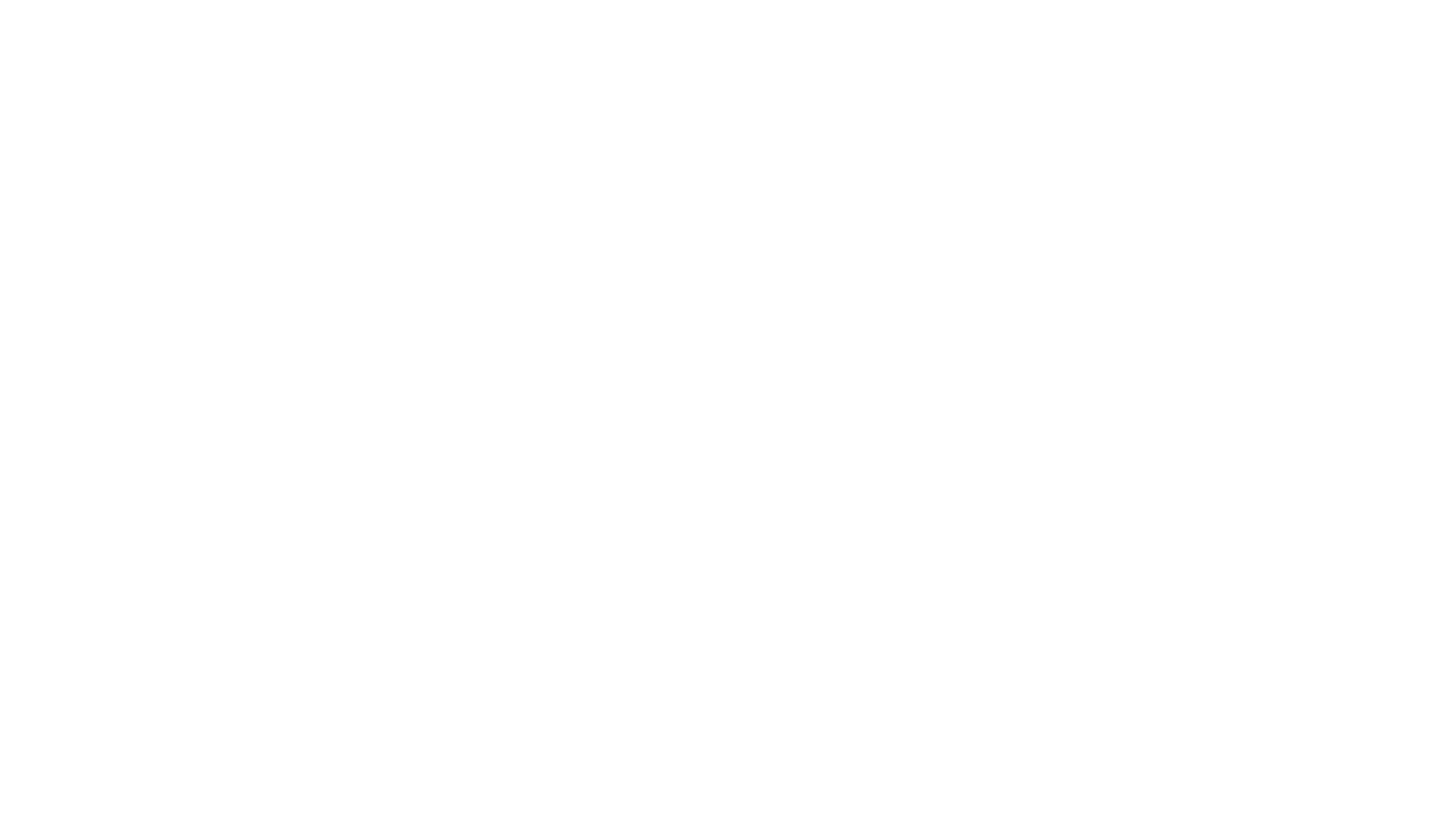 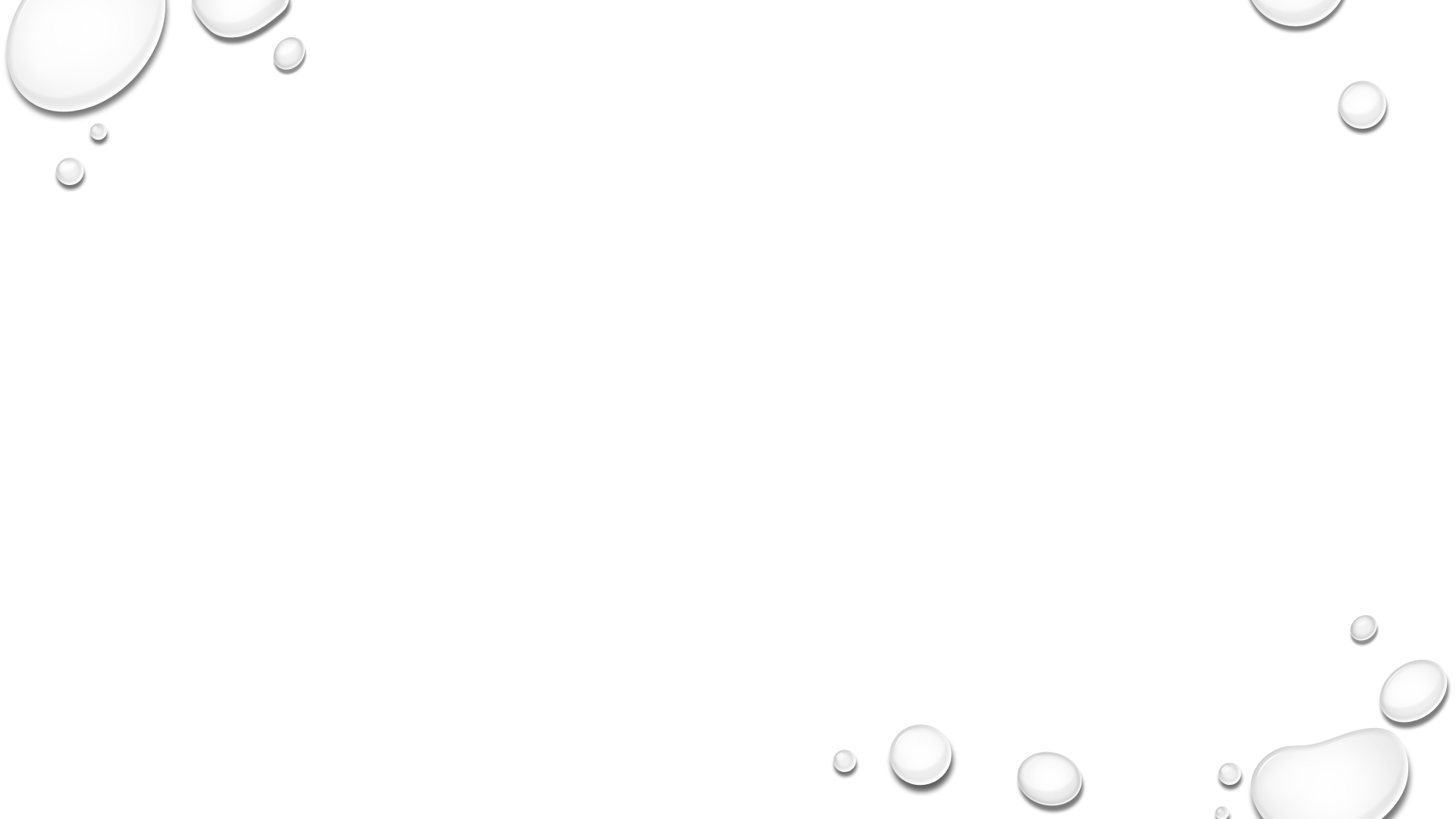 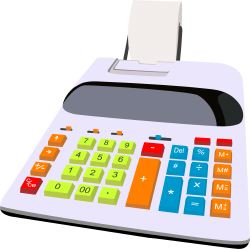 Accommodations for math
Calculator
Small group administration of test
Check for understanding
Multiplication chart
Frequent feed back
Chunk assignments/check ins ( do 5 and check)
Math manipulatives
This Photo by Unknown Author is licensed under CC BY-ND
This Photo by Unknown Author is licensed under CC BY-SA-NC
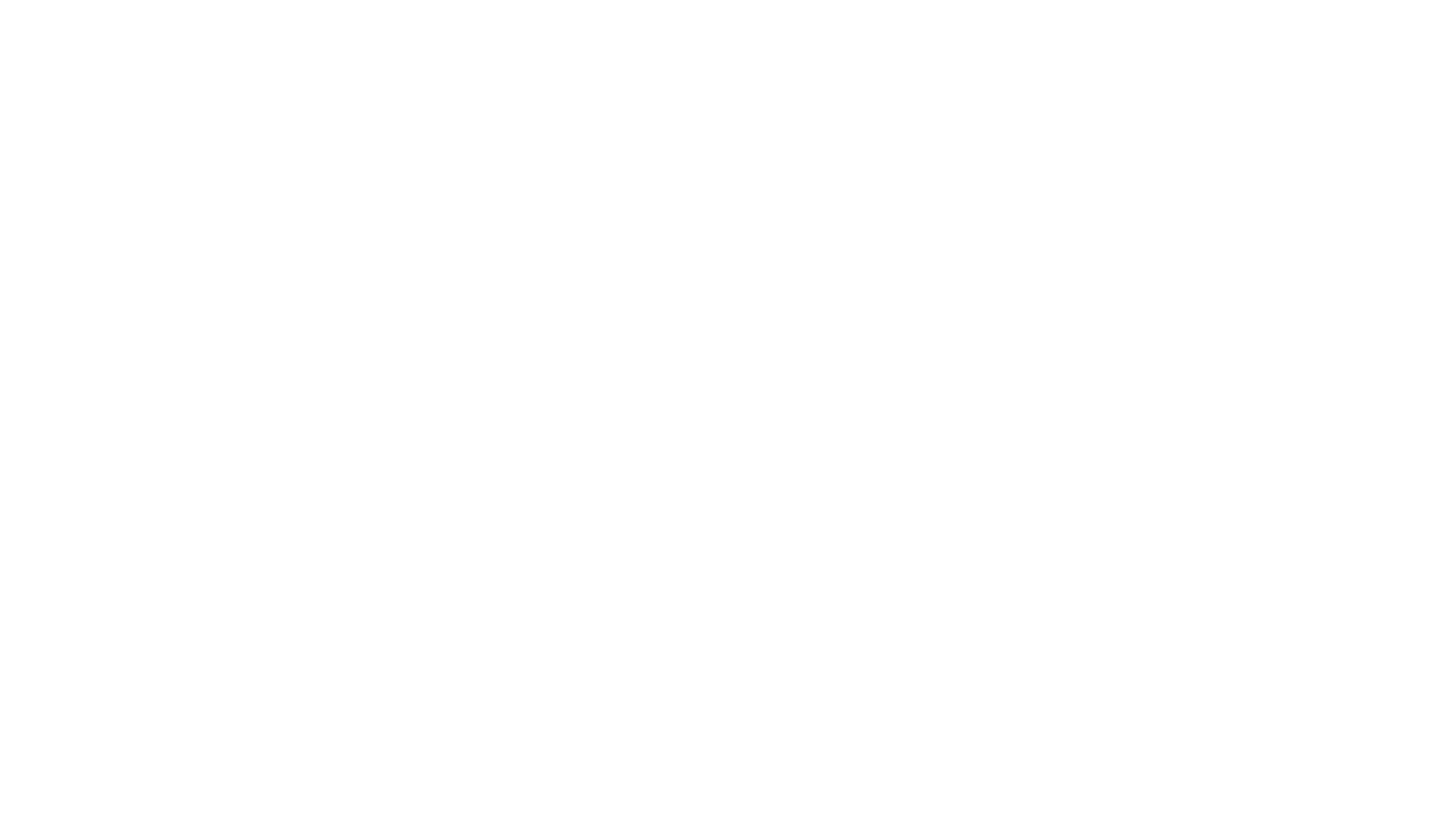 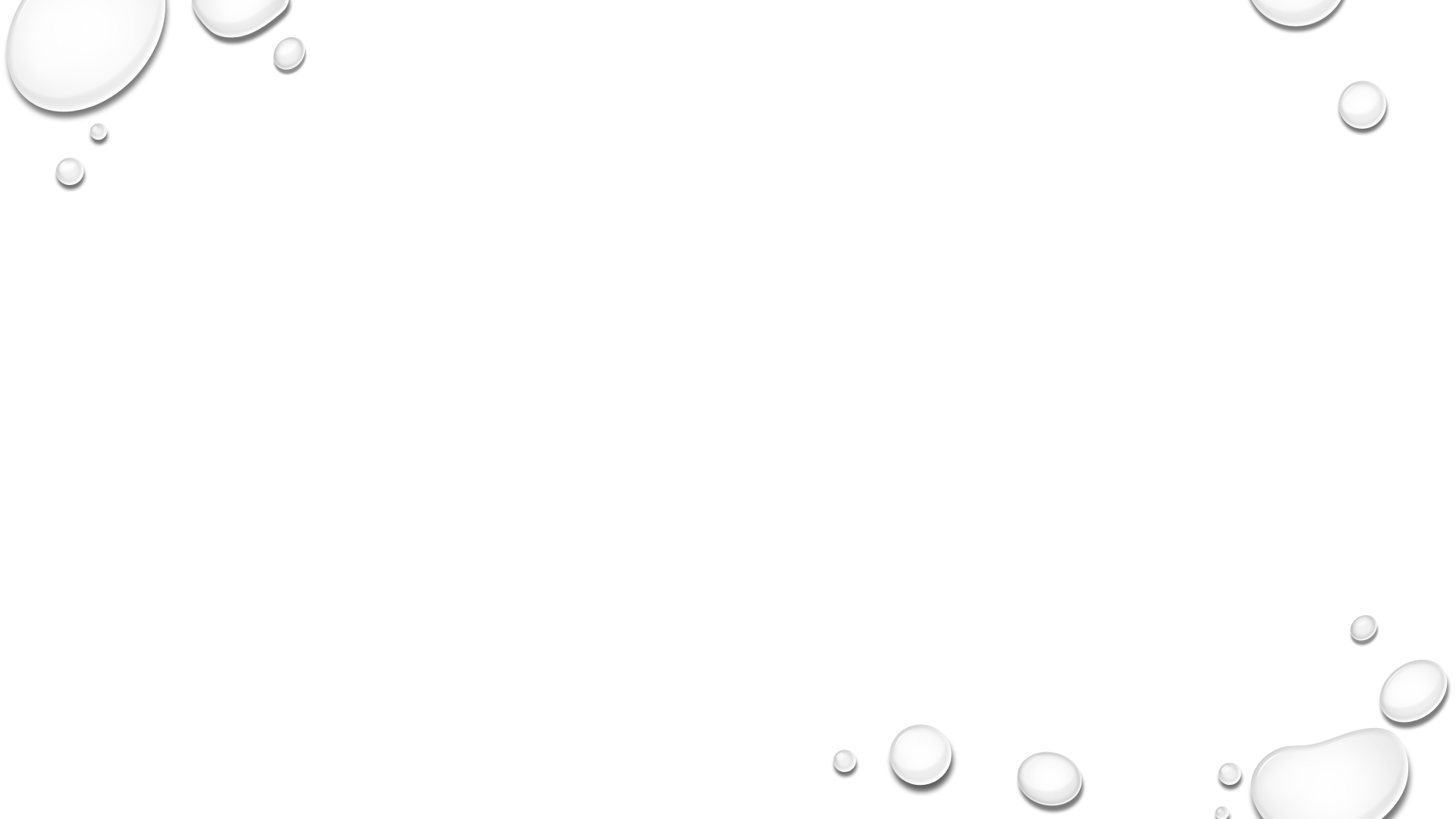 What is inclusion
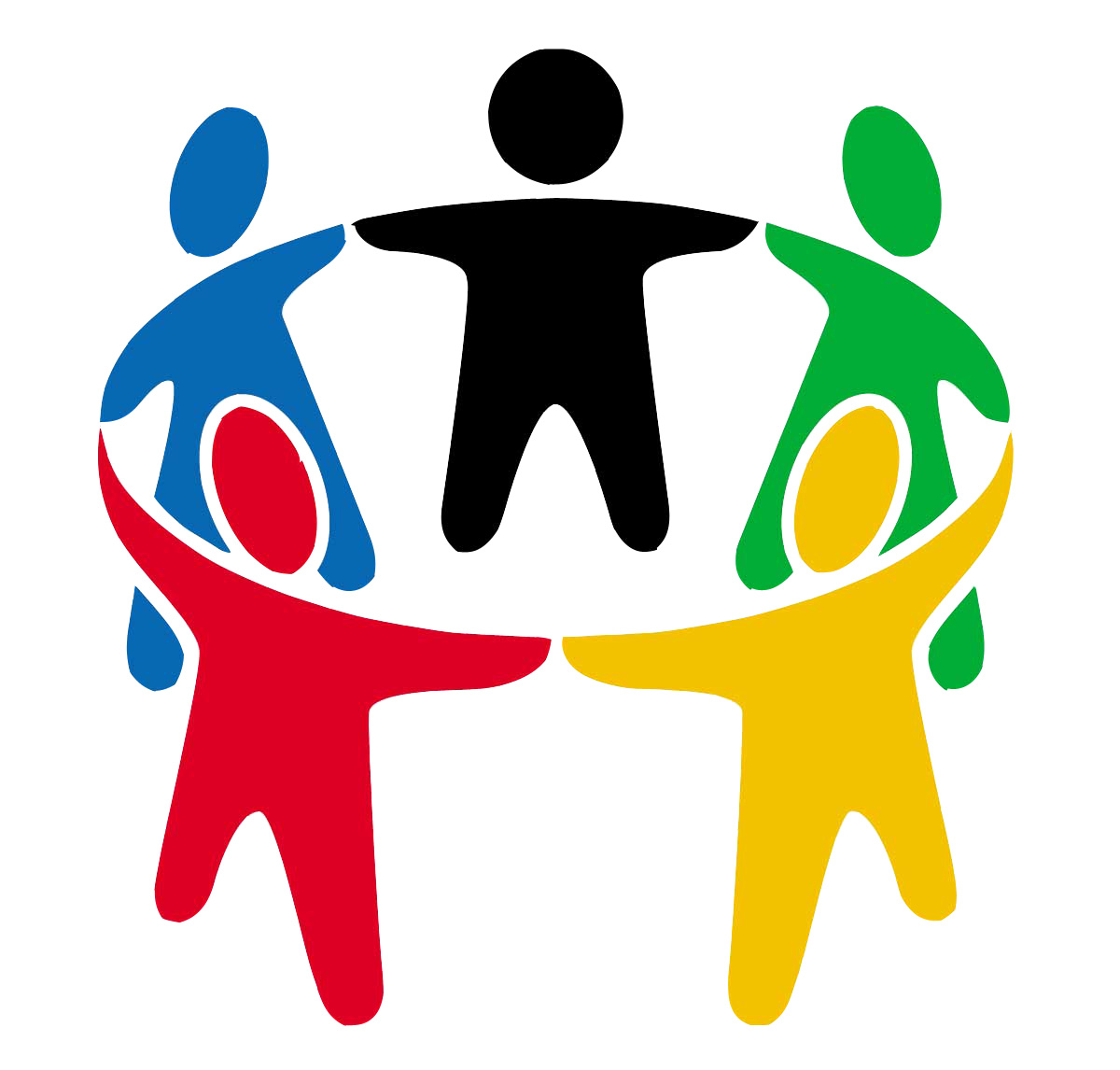 when students with disabilities are included in classes and learning environments with “typical” peers that are their age and/or grade level.
Inclusion classes may have a second teacher or paraprofessional in the class room to assist student with disabilities (teacher often helps all students)
*Paraprofessional-Someone who has some college credit, but hasn’t graduated with a degree.
This Photo by Unknown Author is licensed under CC BY
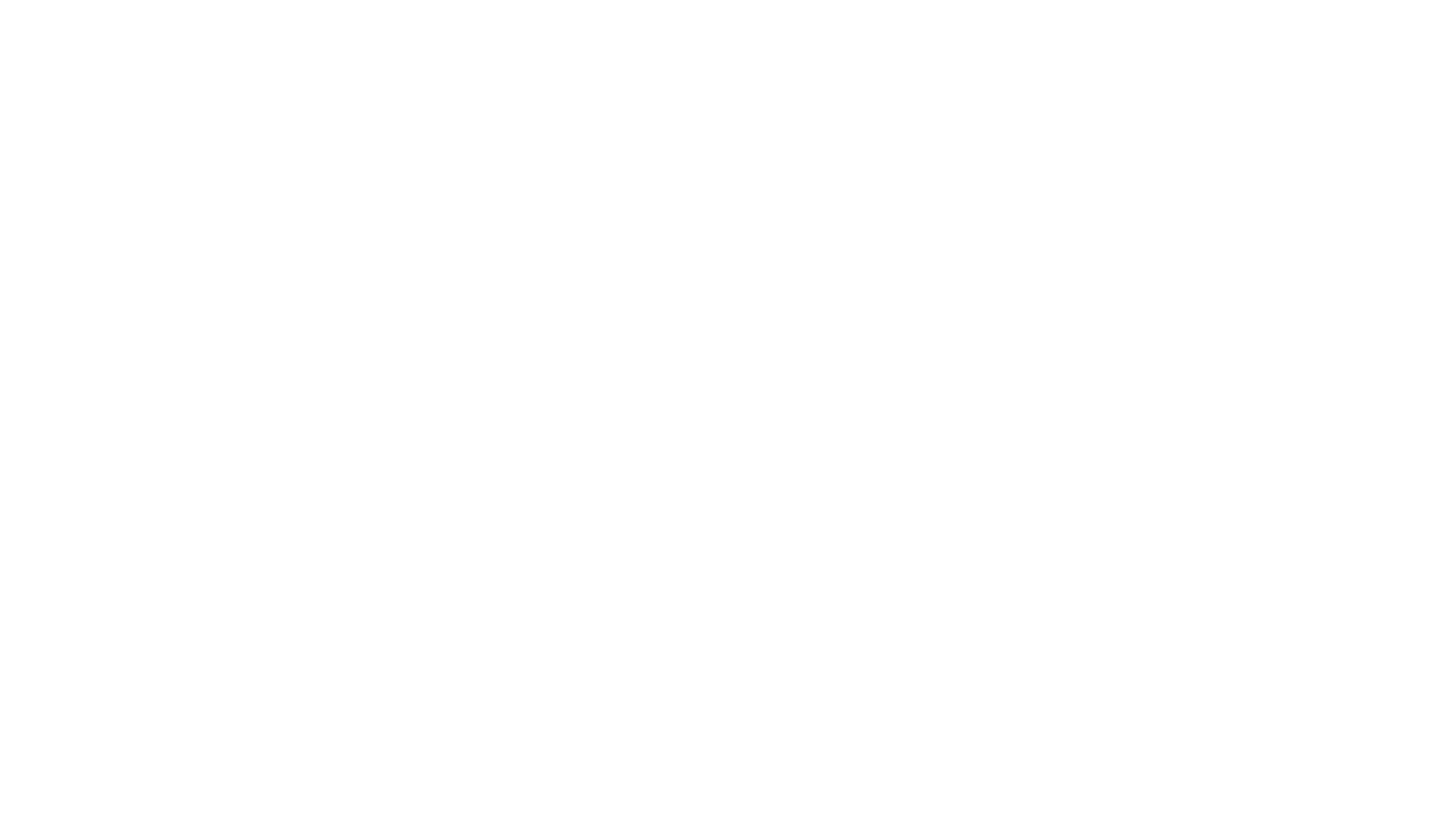 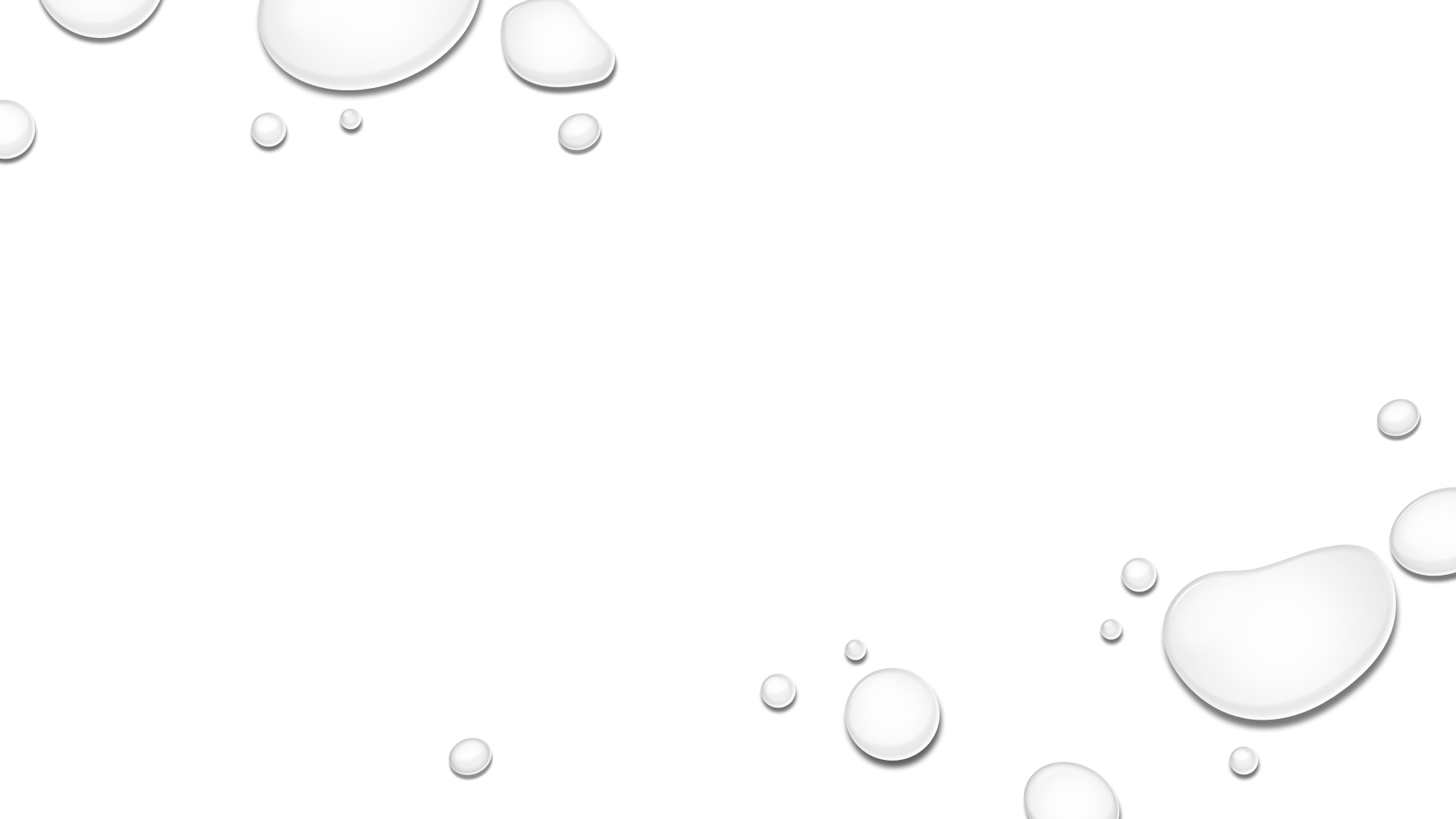 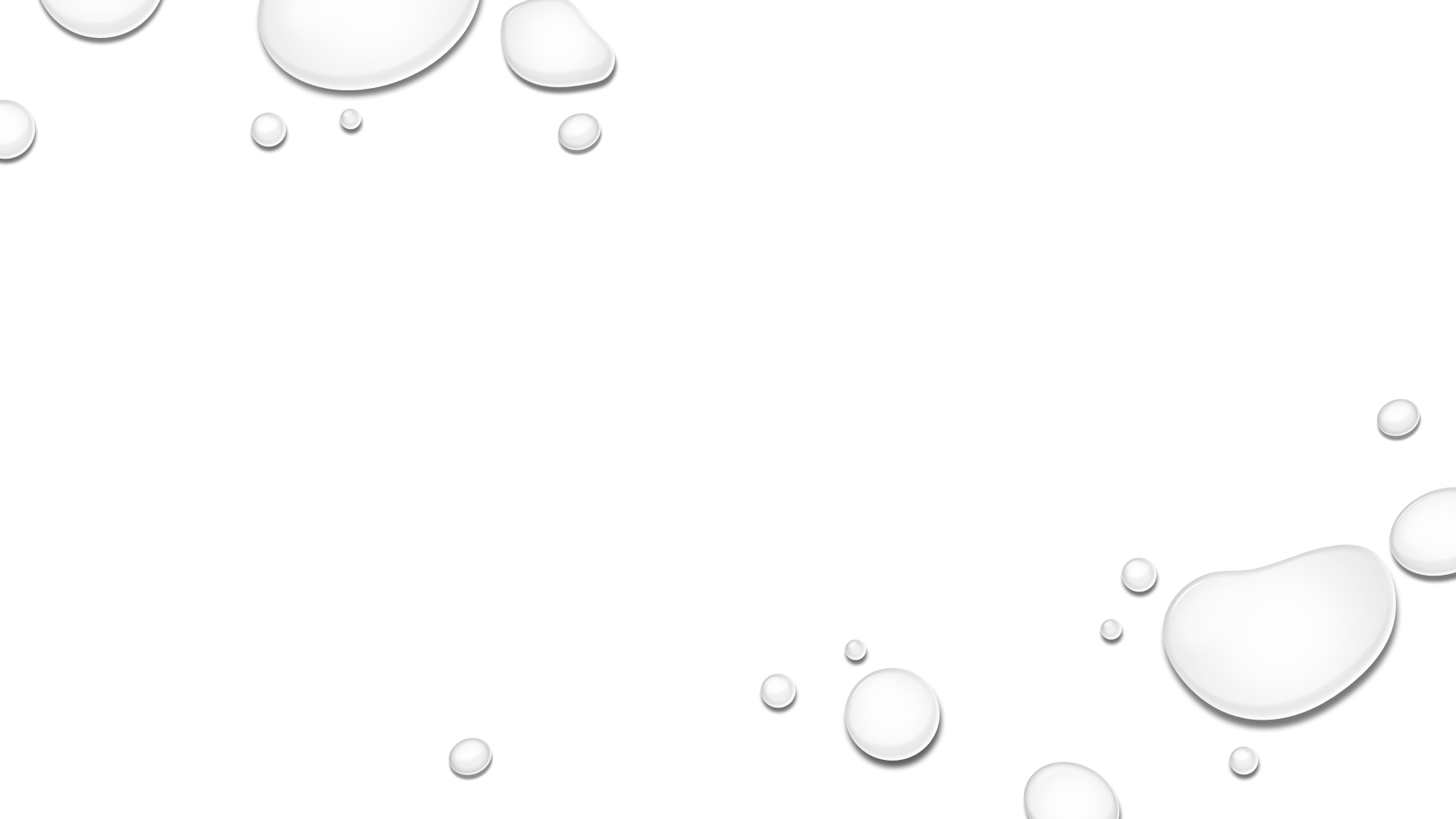 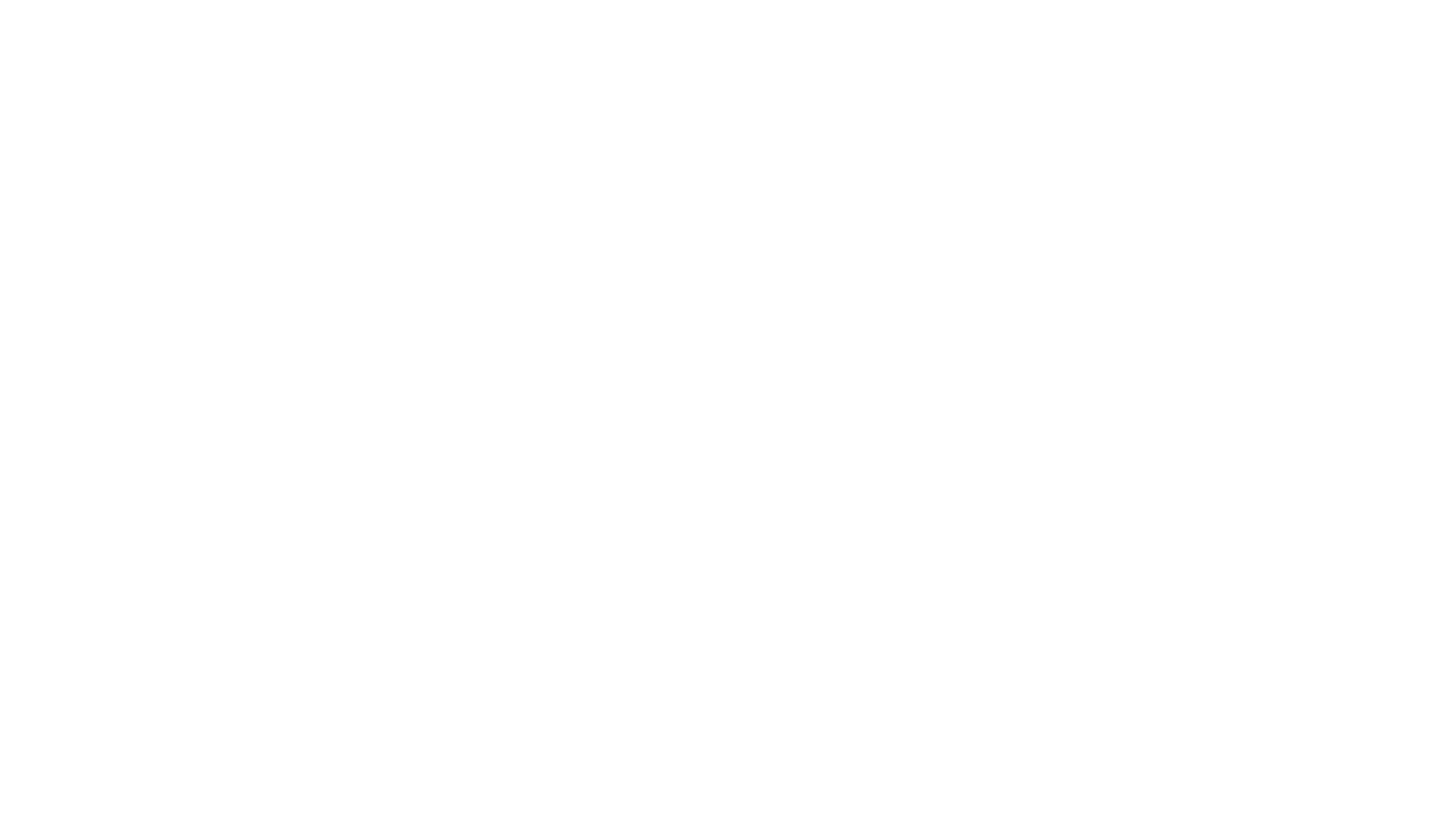 Questions??
This Photo by Unknown Author is licensed under CC BY-NC